Государственное бюджетное профессиональное   образовательное      учреждение«ПРОФЕССИОНАЛЬНОЕ УЧИЛИЩЕ №47»
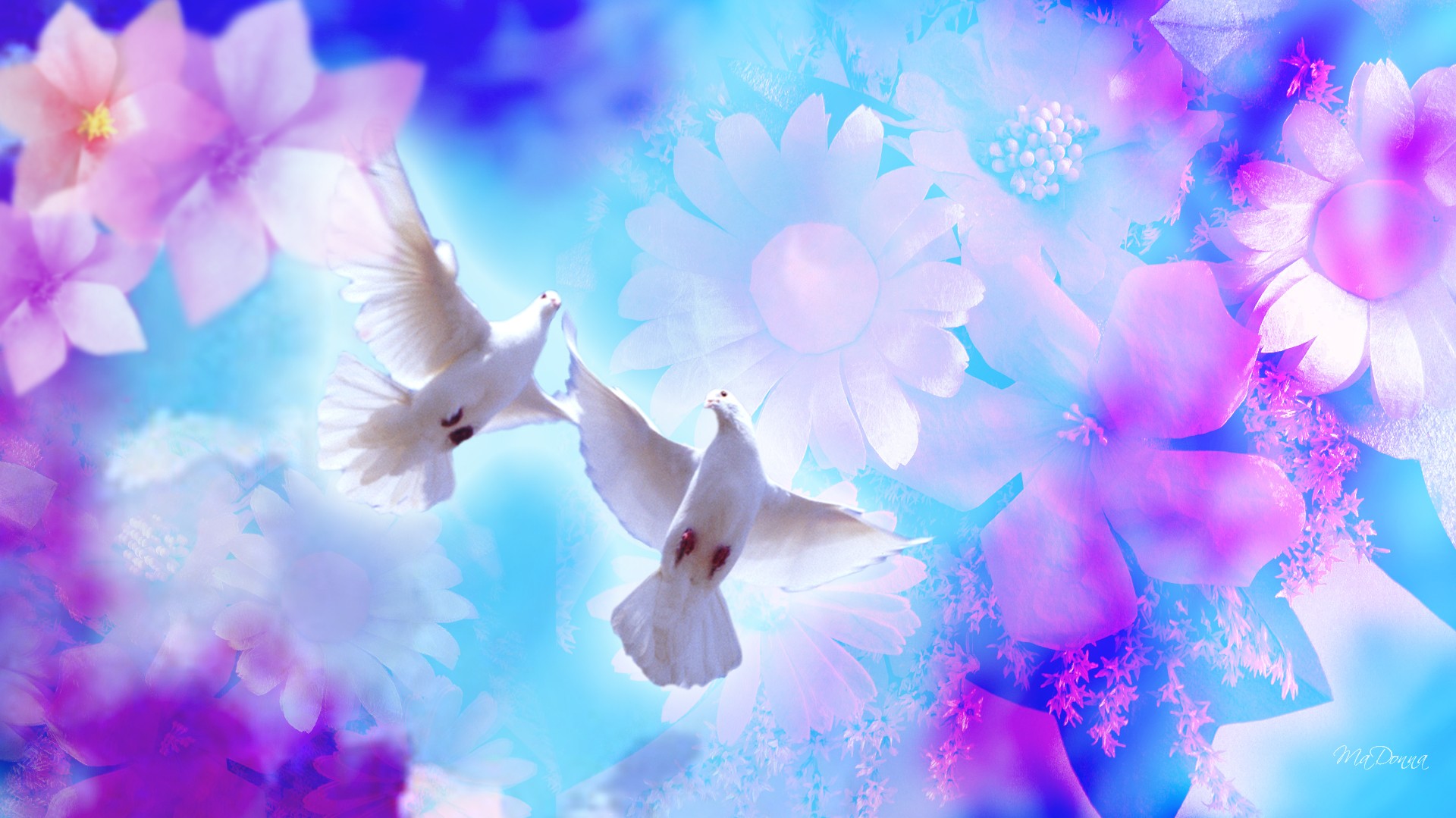 Презентация  на тему  1  мая Праздник Весны и Труда
                  «Это наш мир»

                                                     Автор: Низаева Ш.Г
Педагог-организатор 
ГБПОУ «ПУ№47»
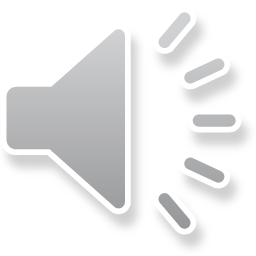 Это наш мир!
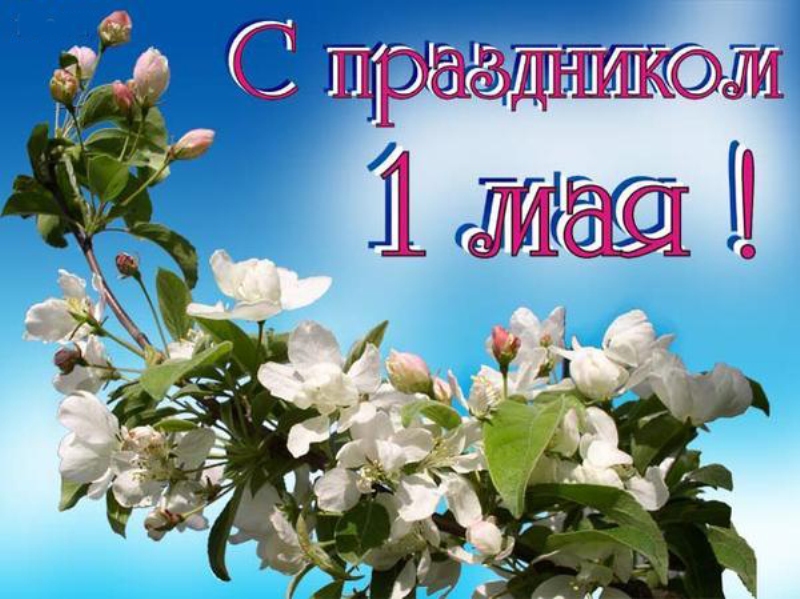 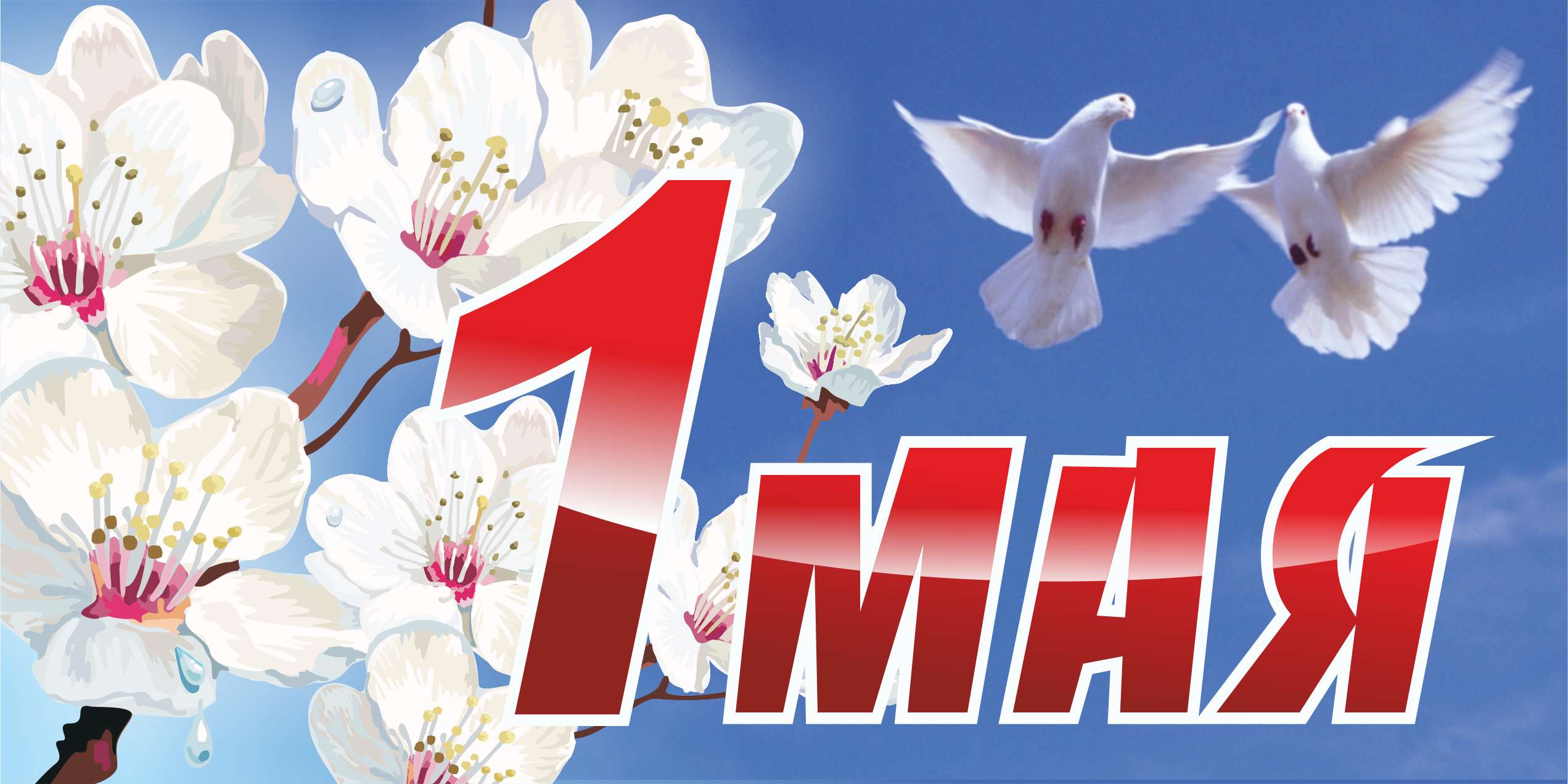 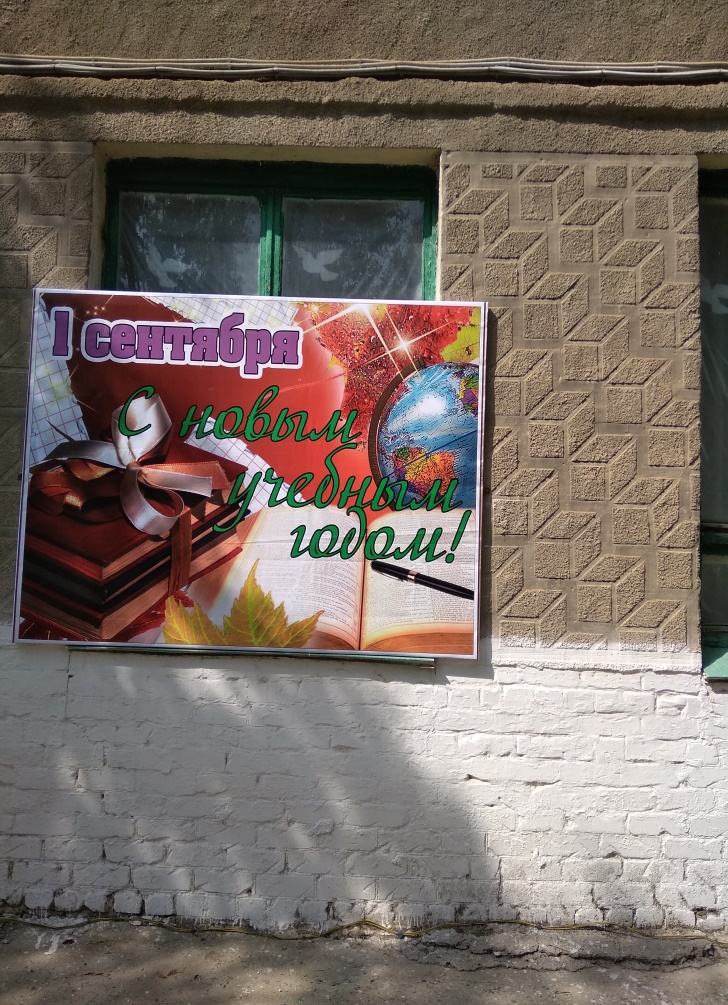 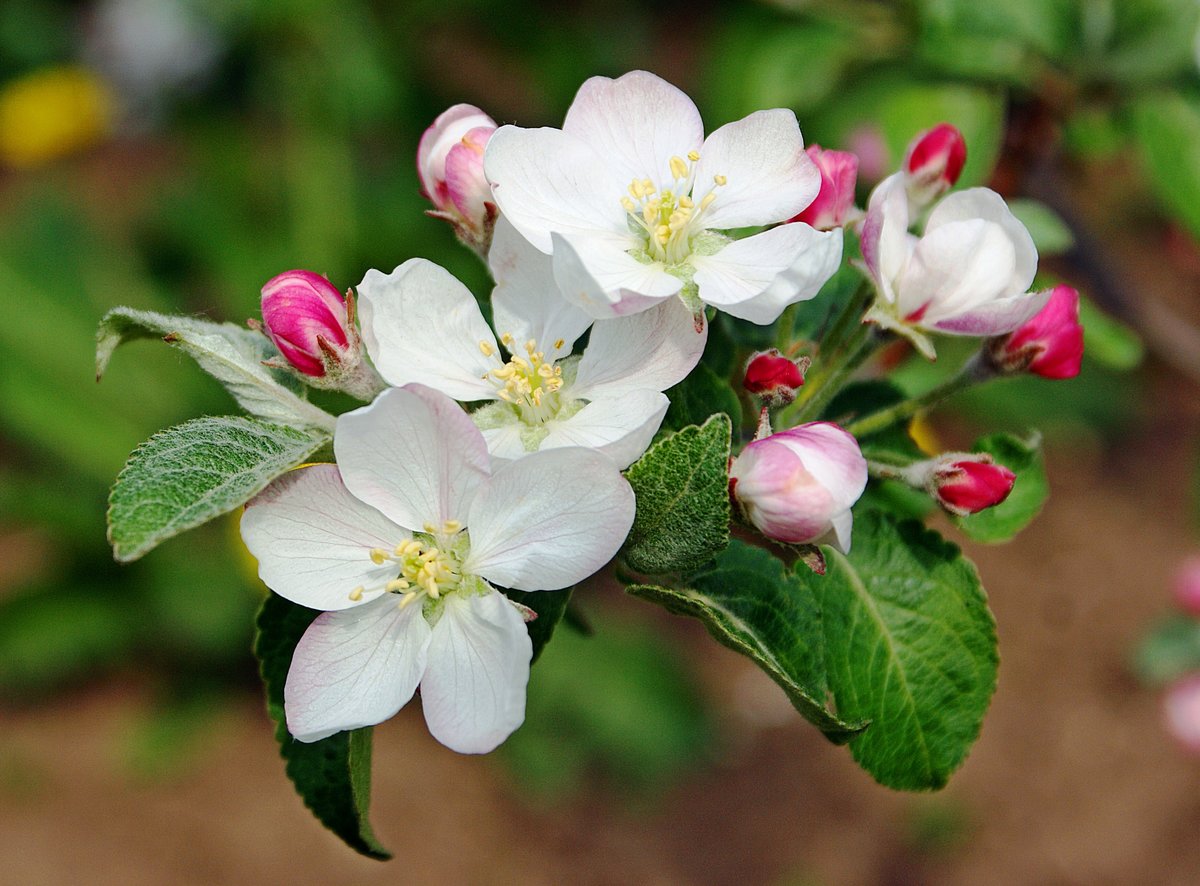 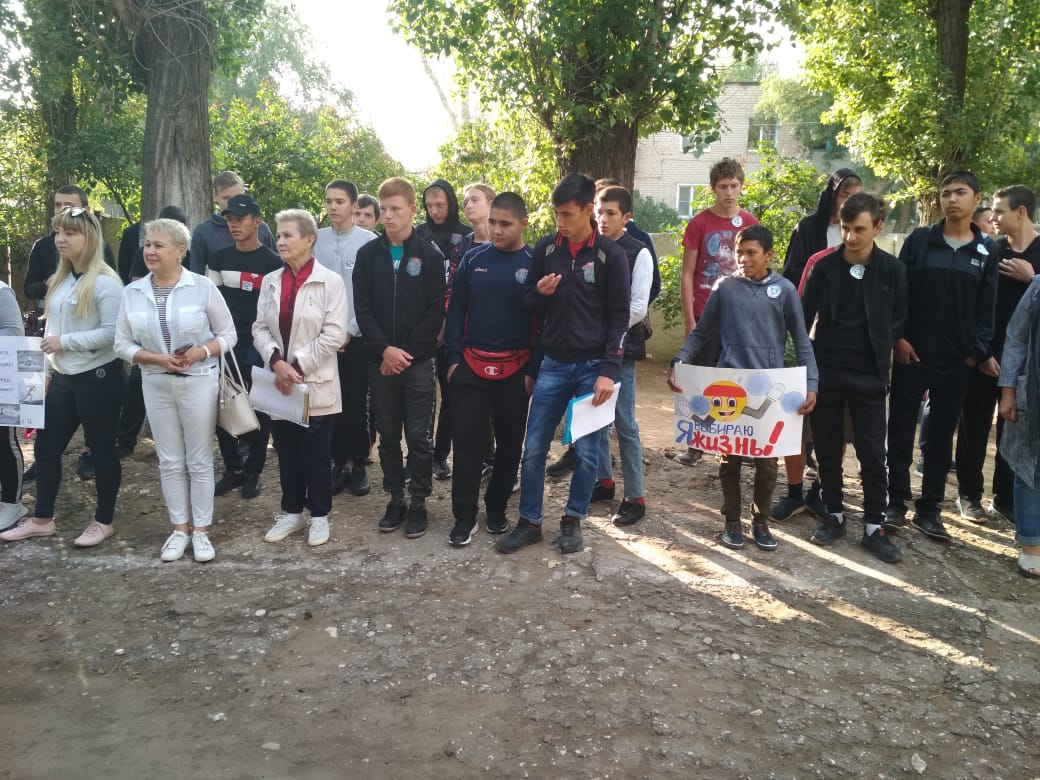 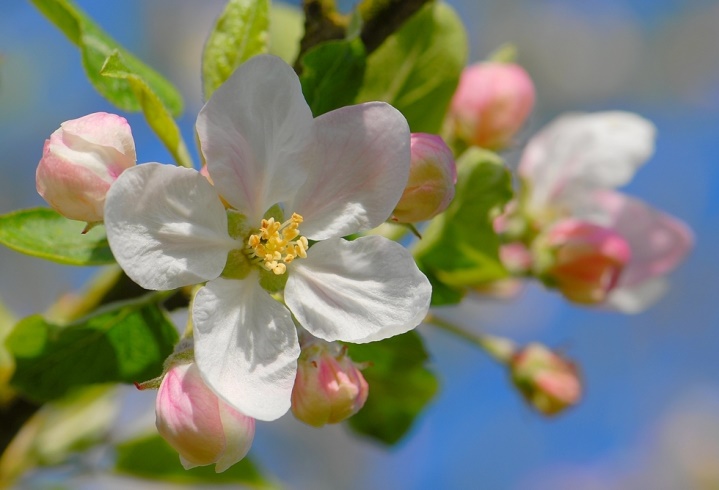 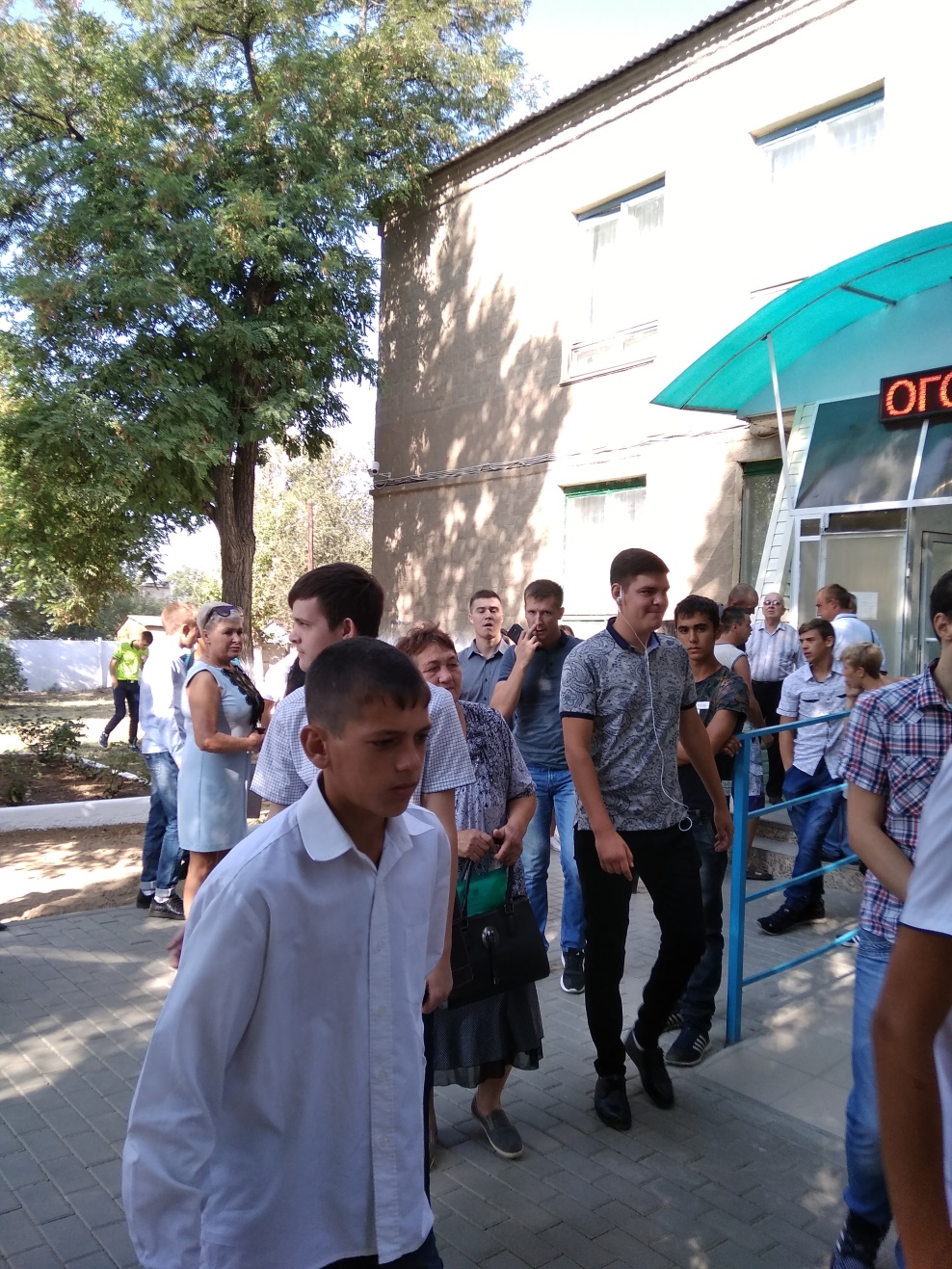 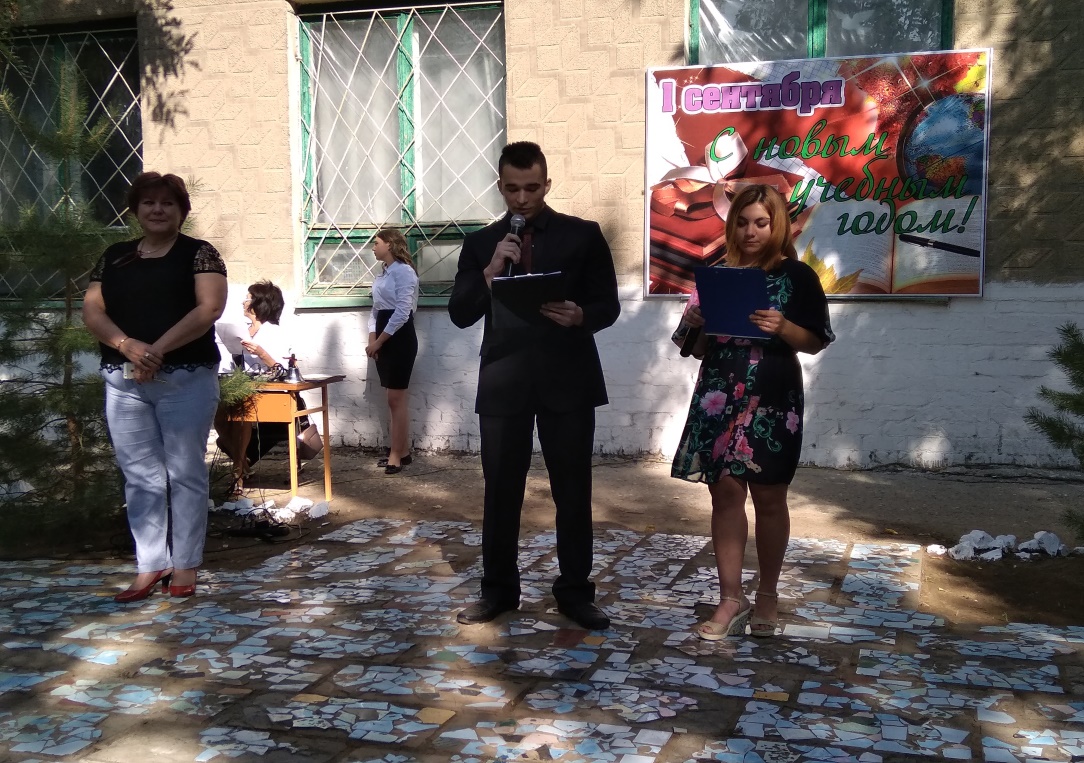 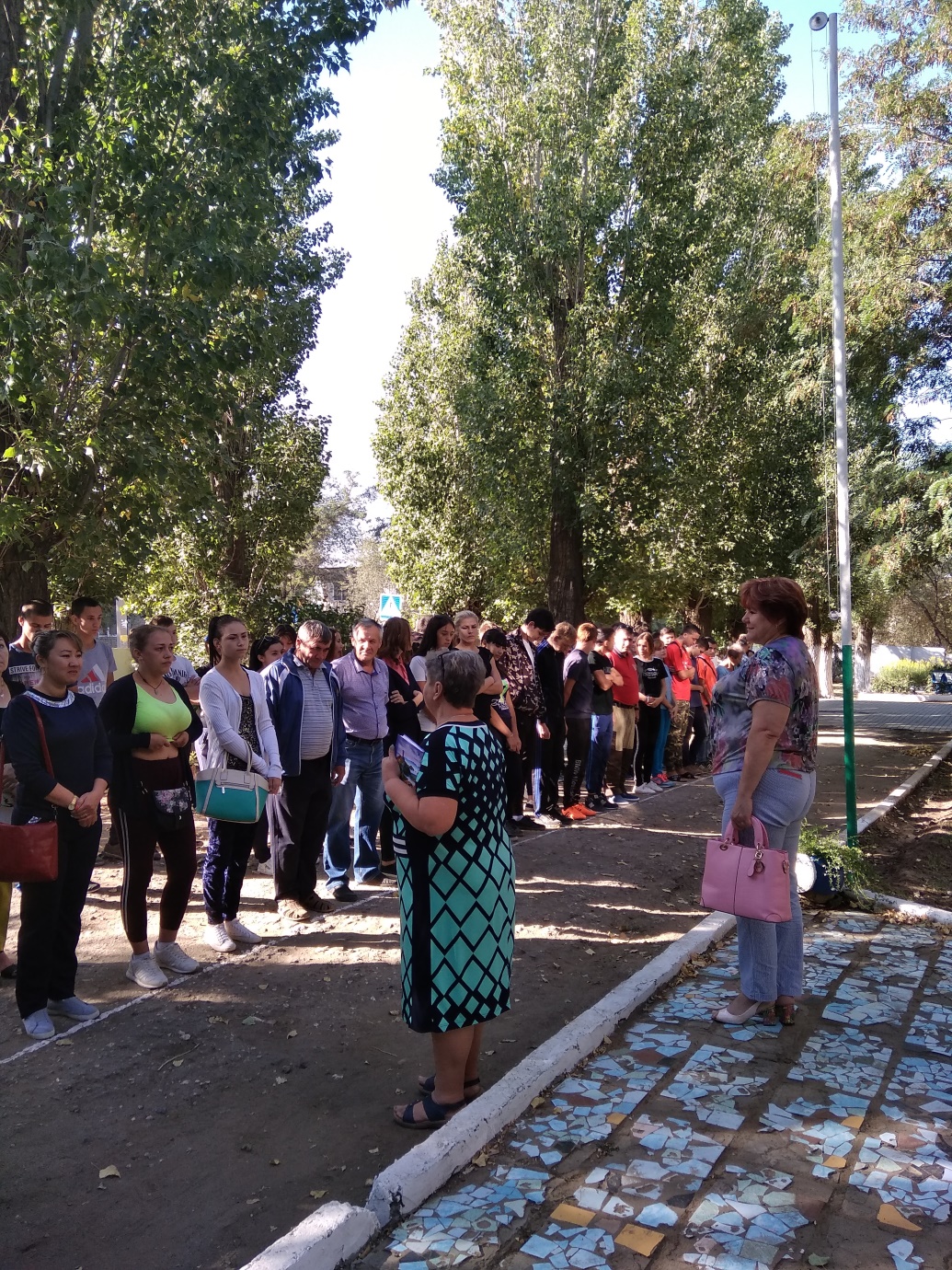 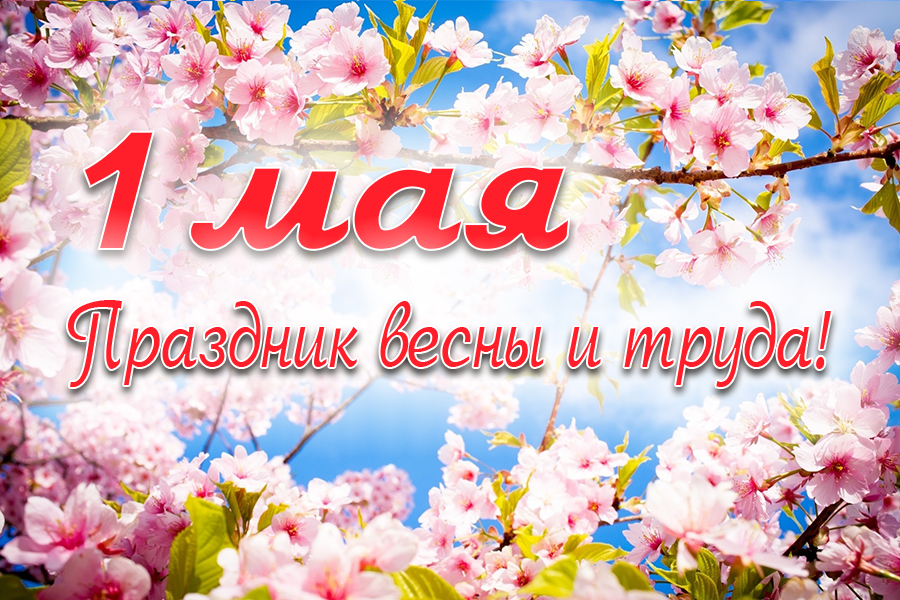 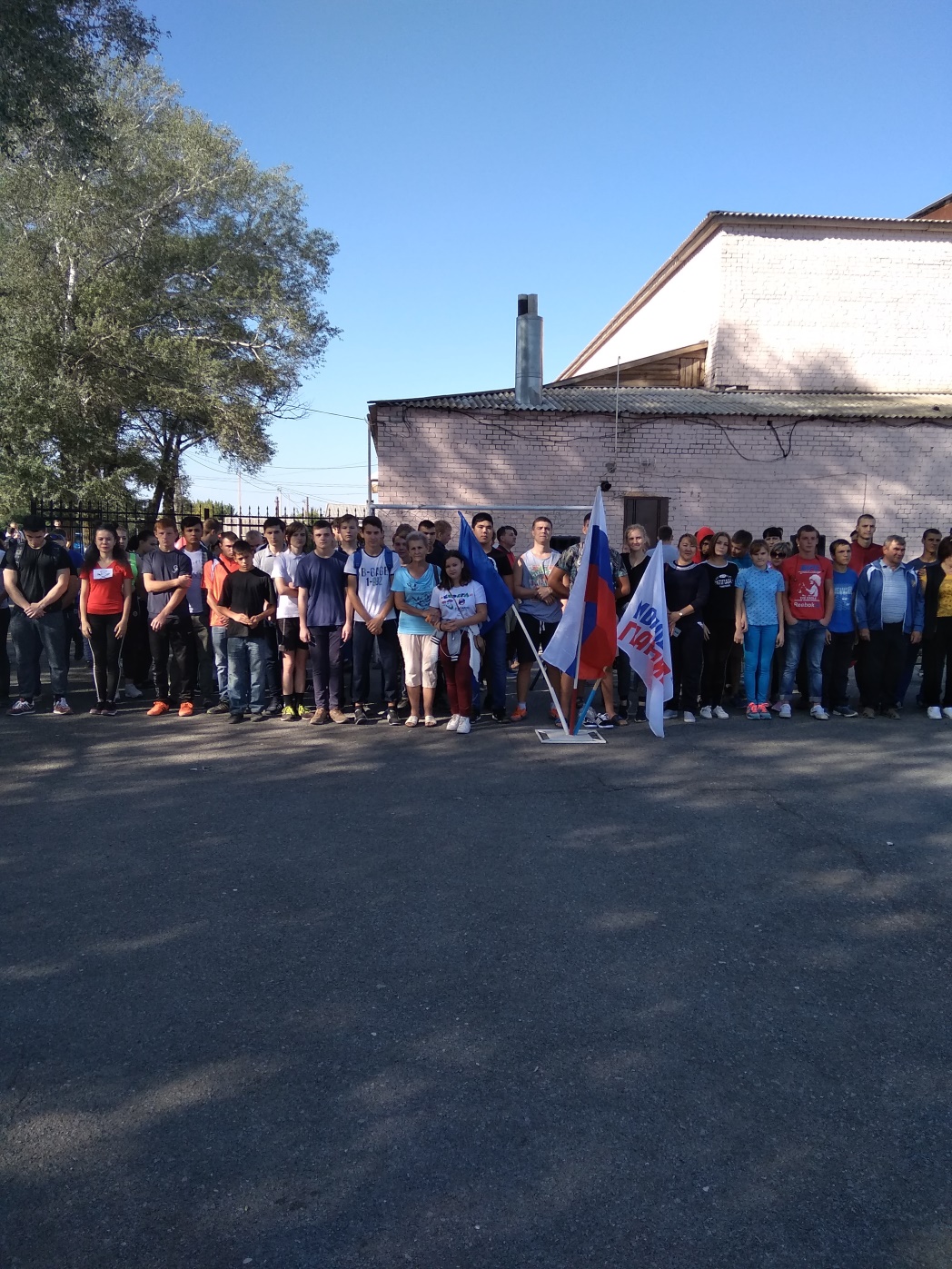 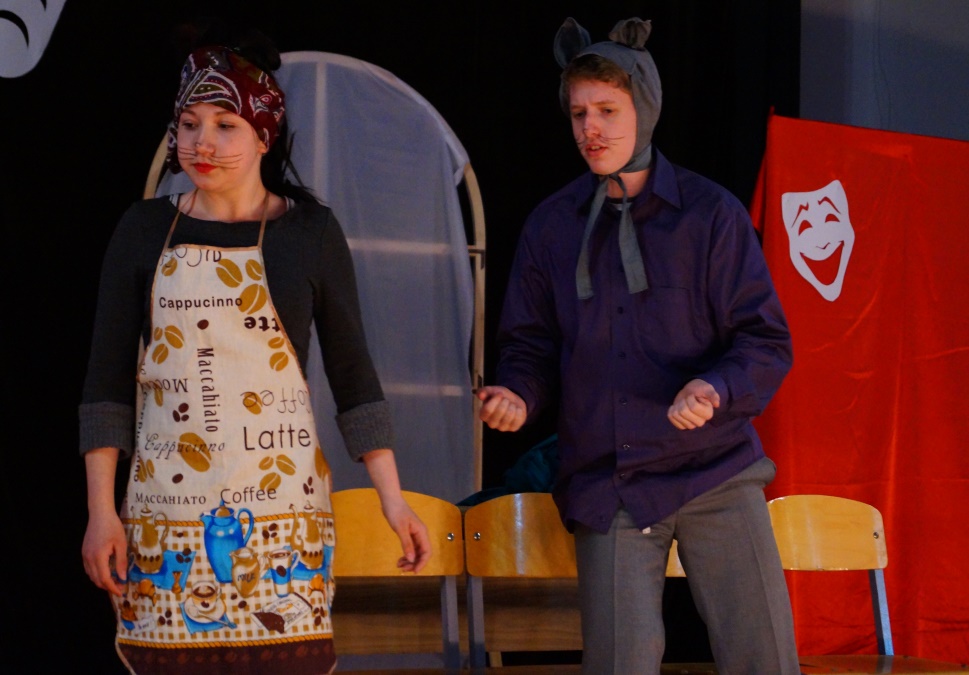 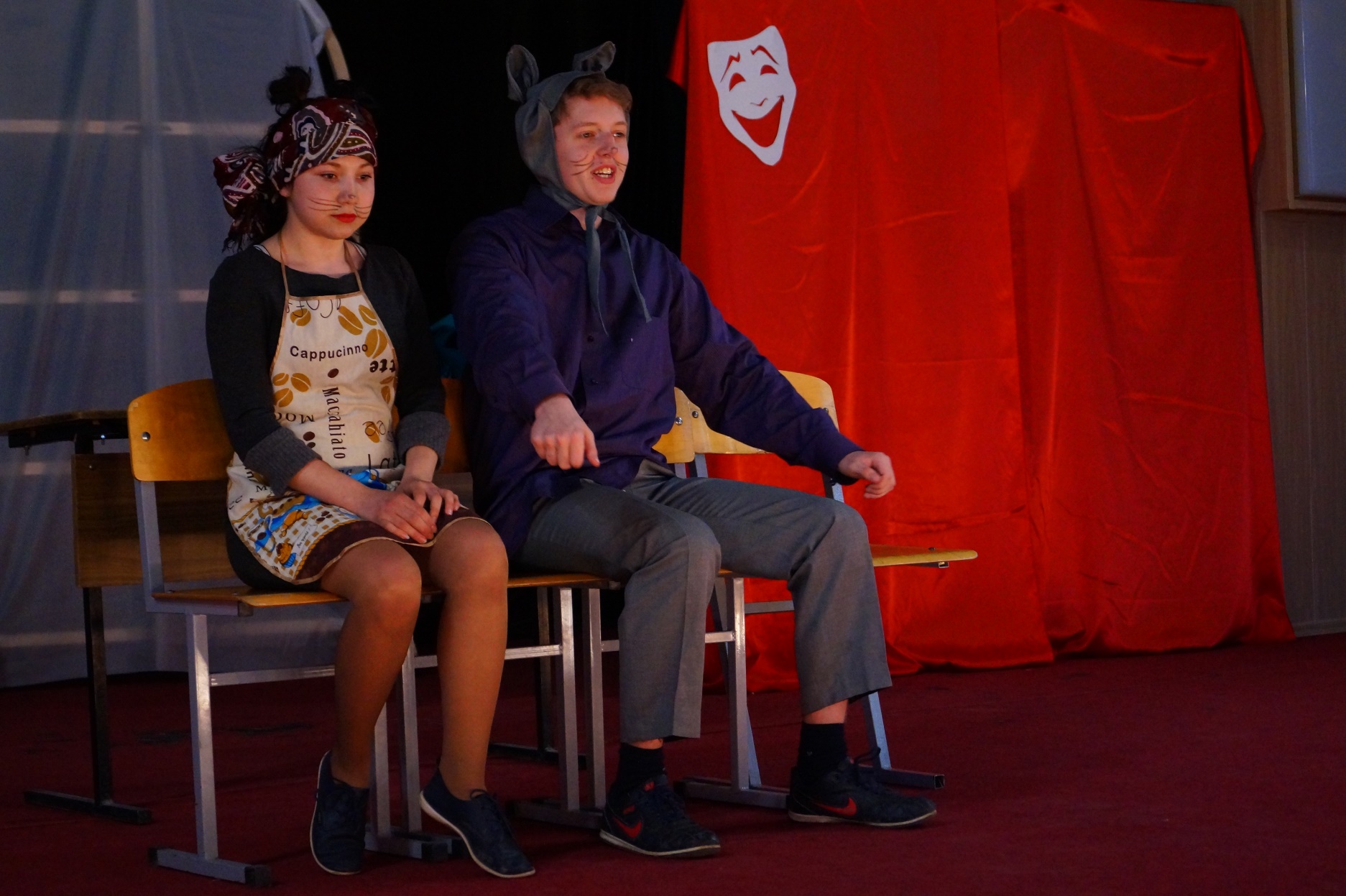 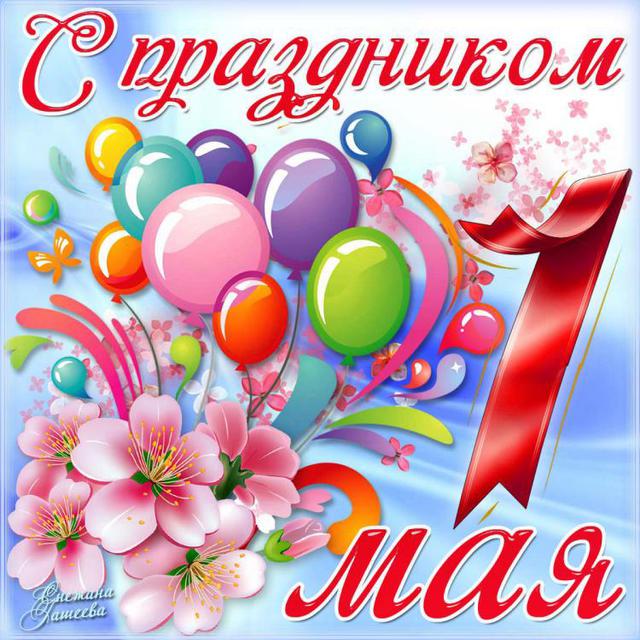 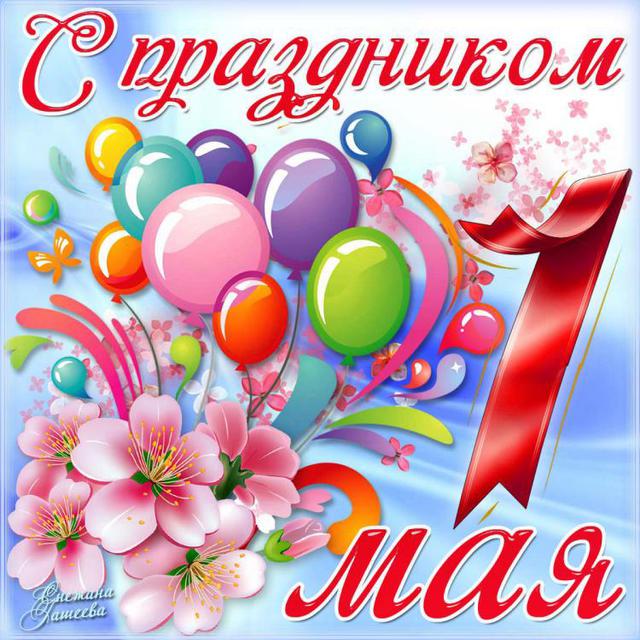 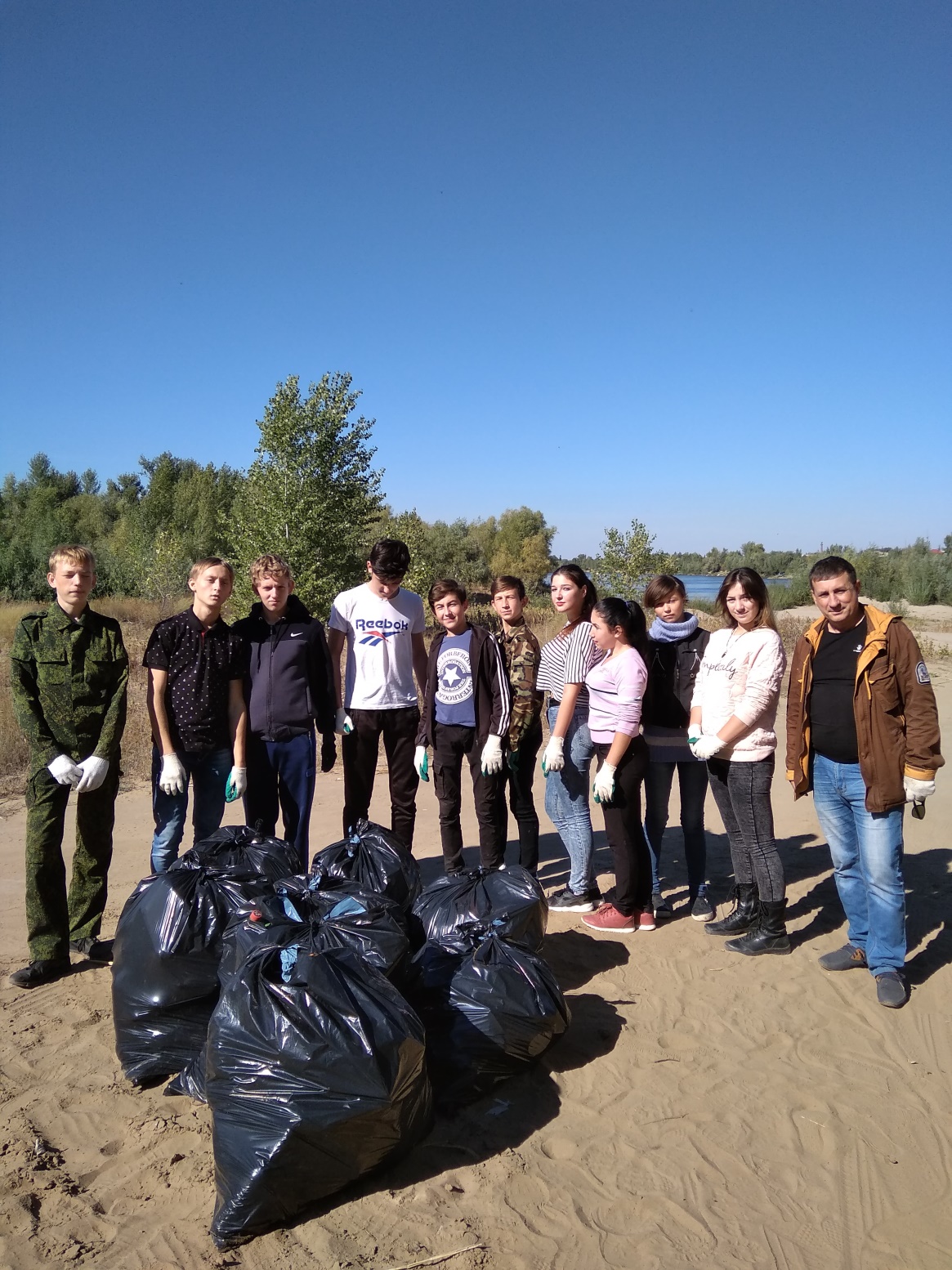 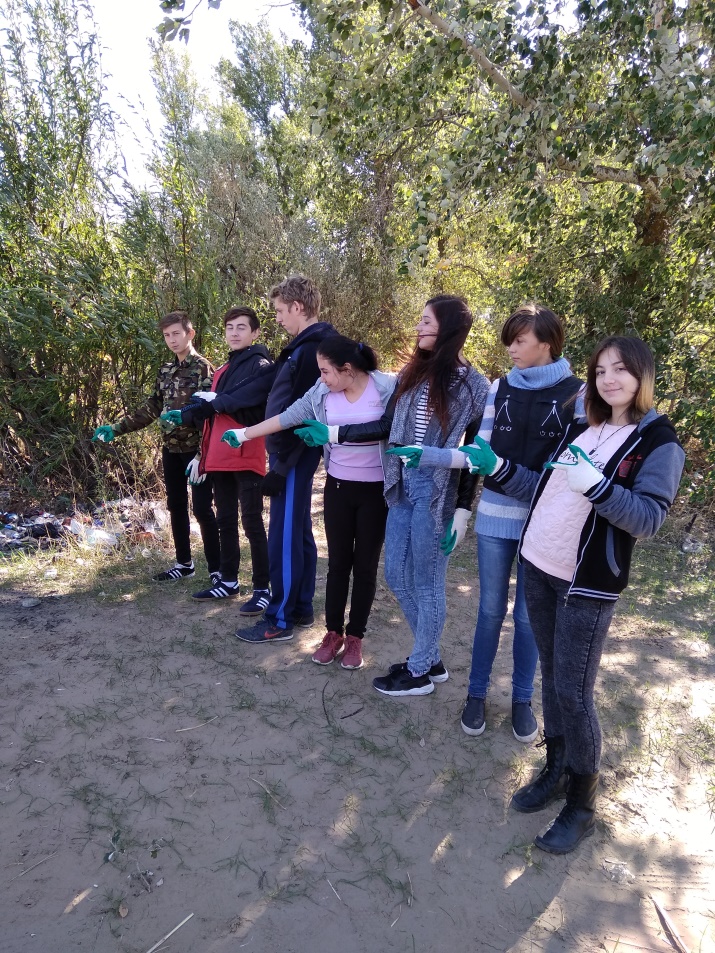 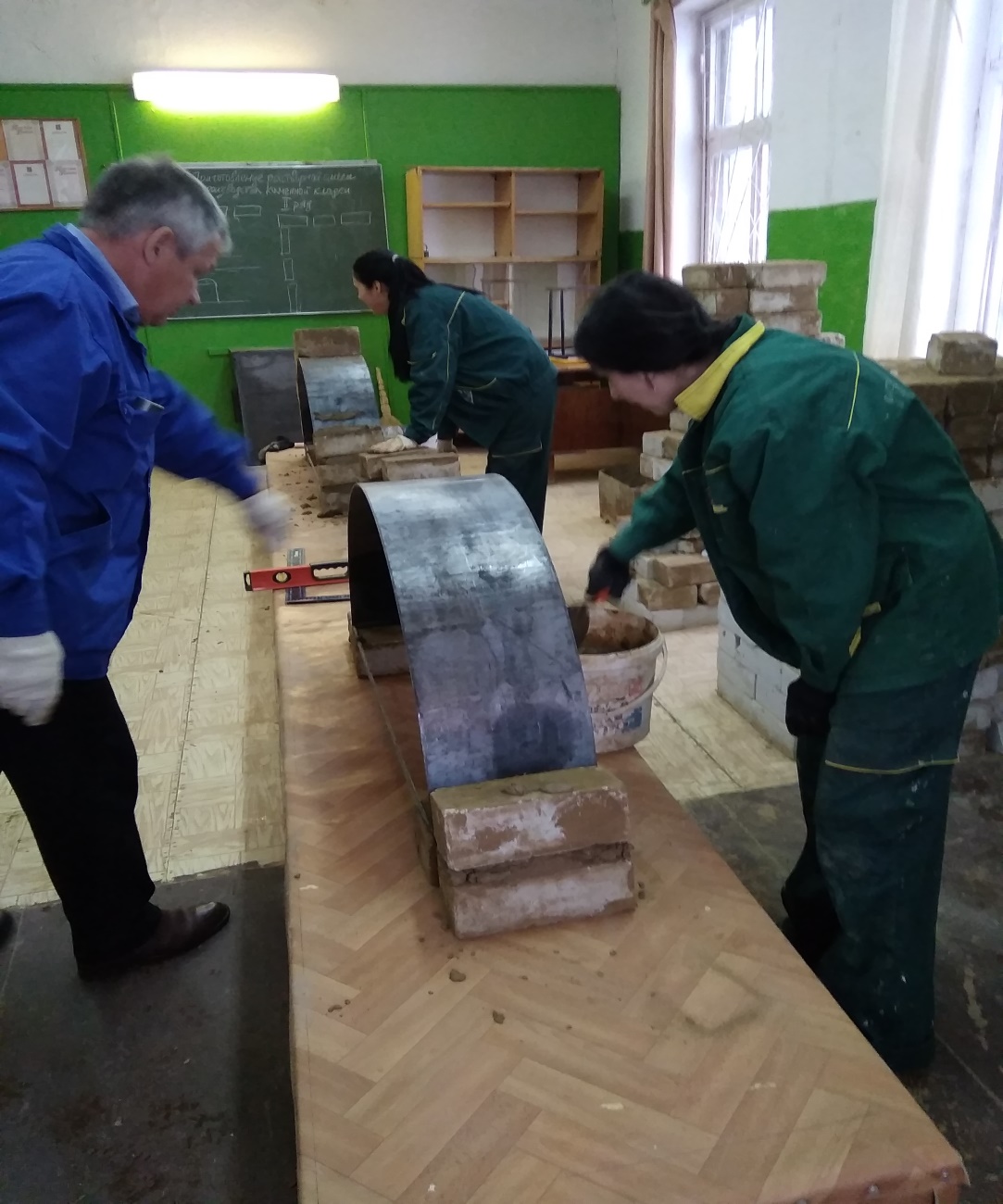 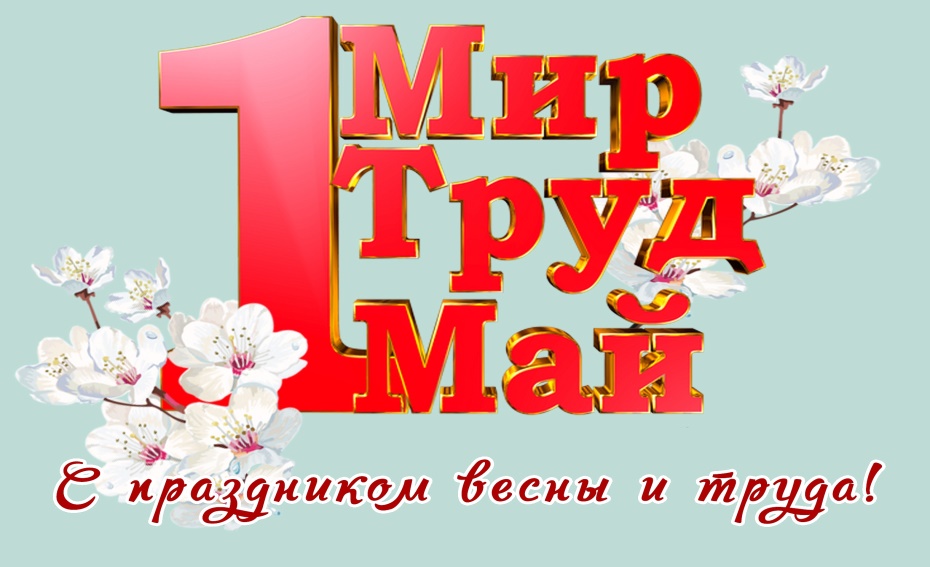 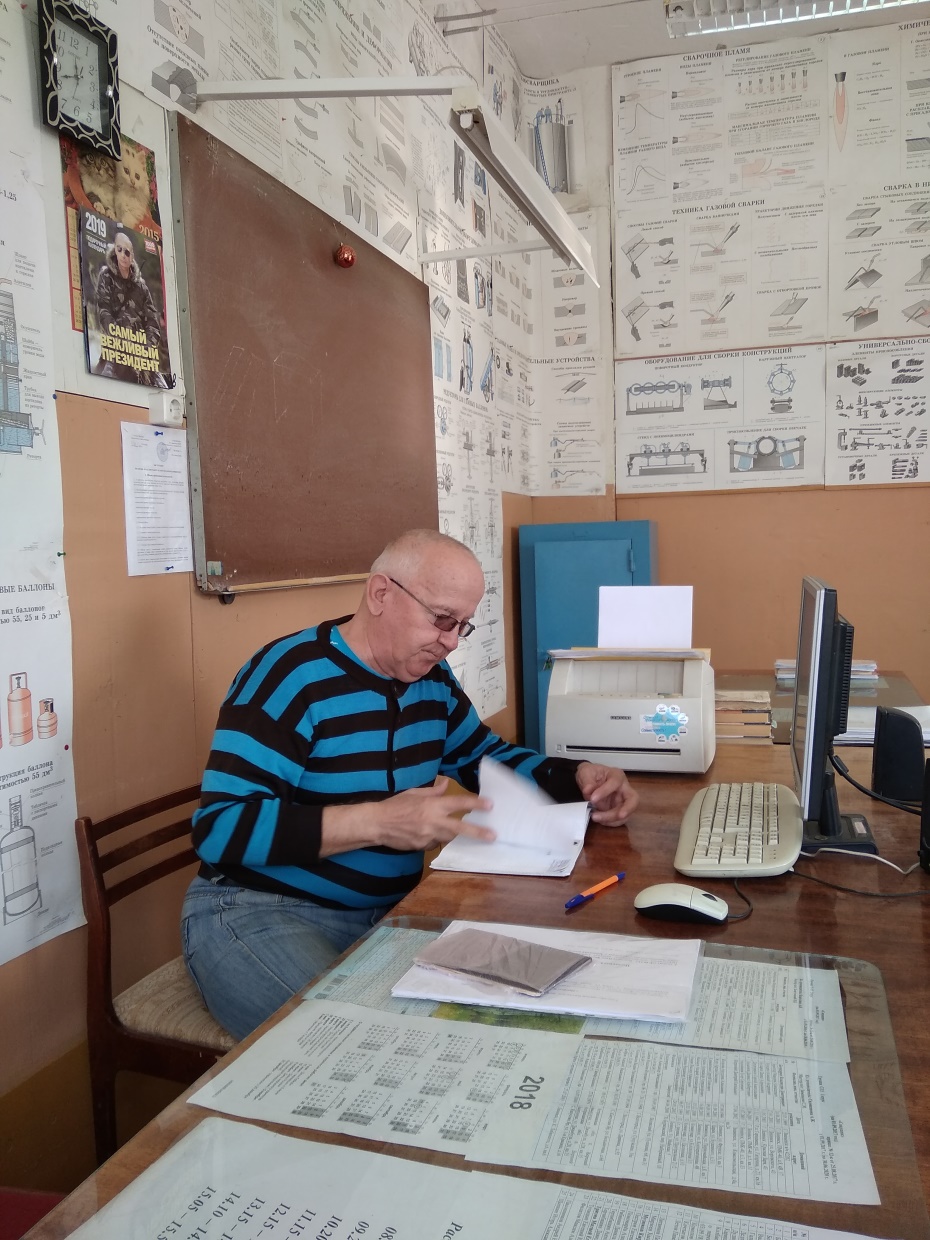 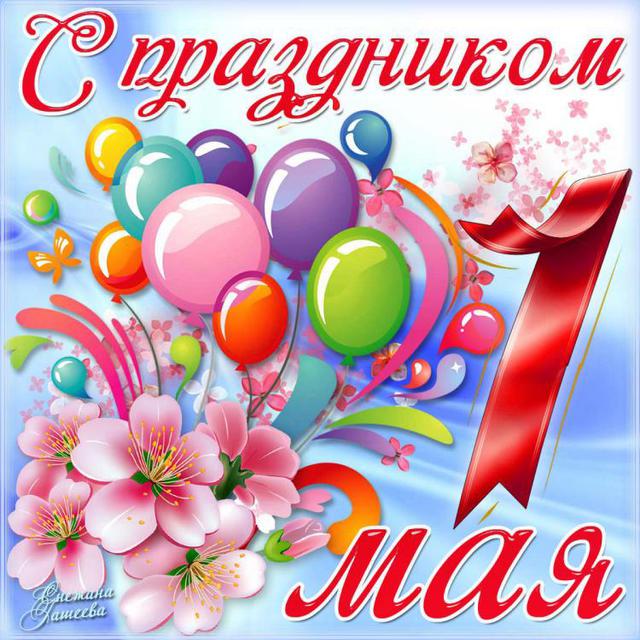 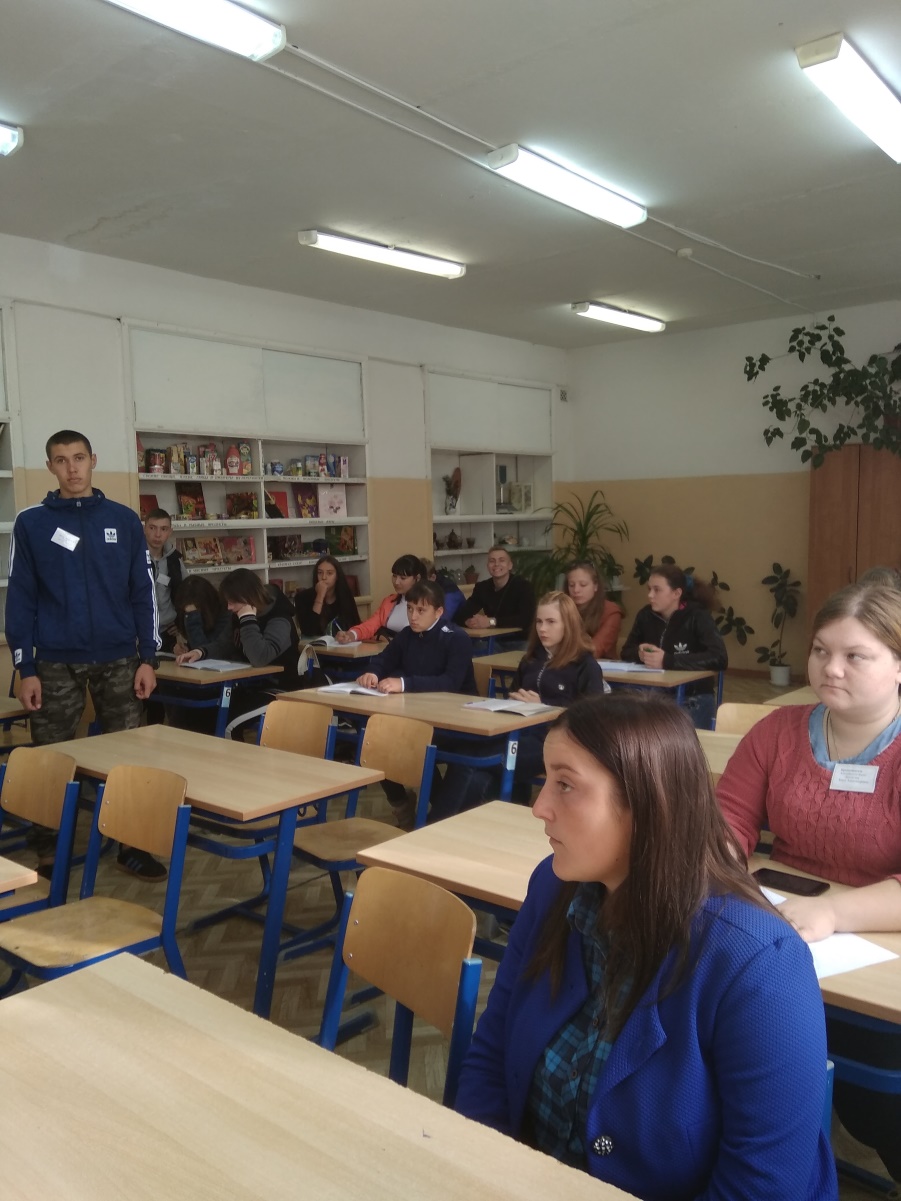 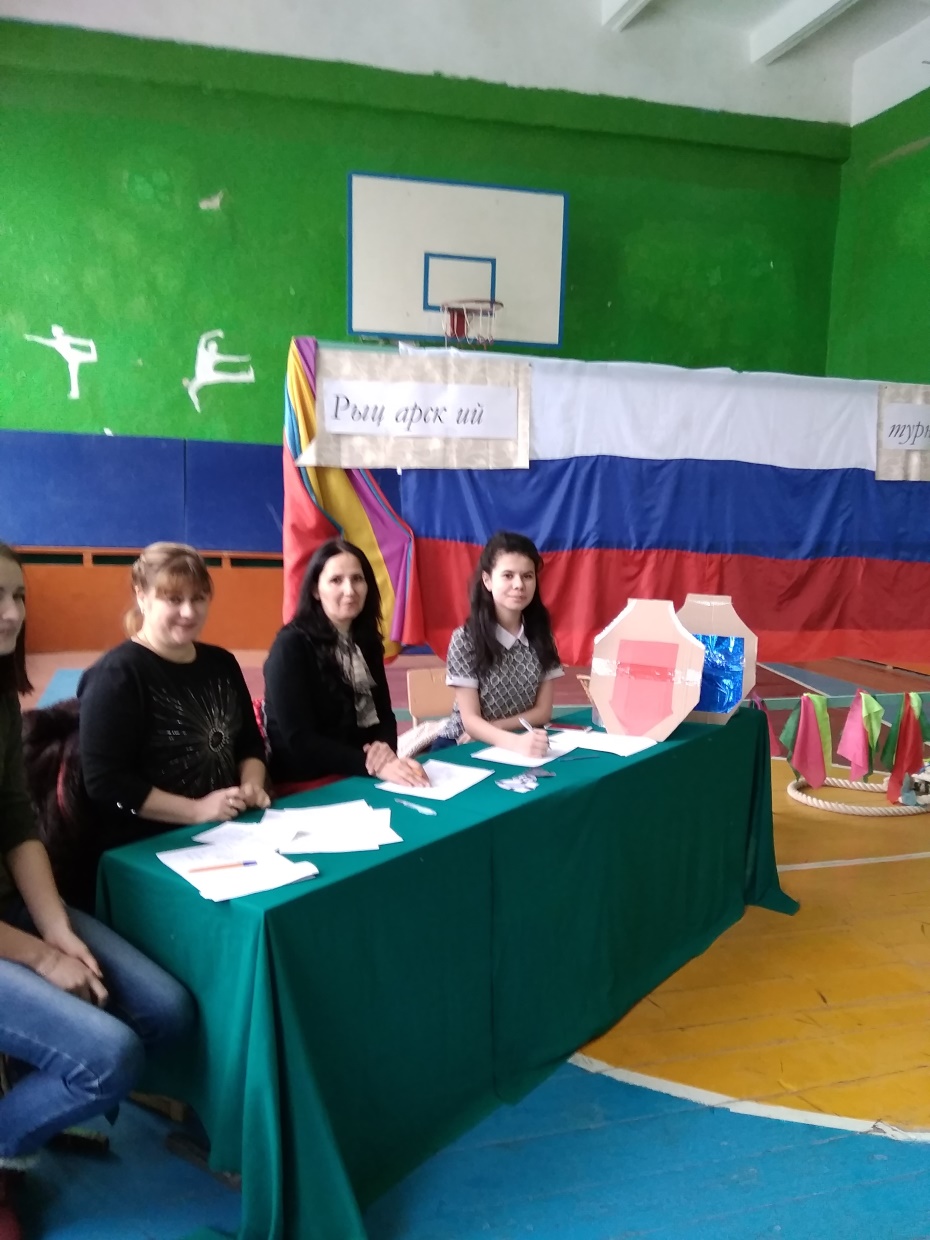 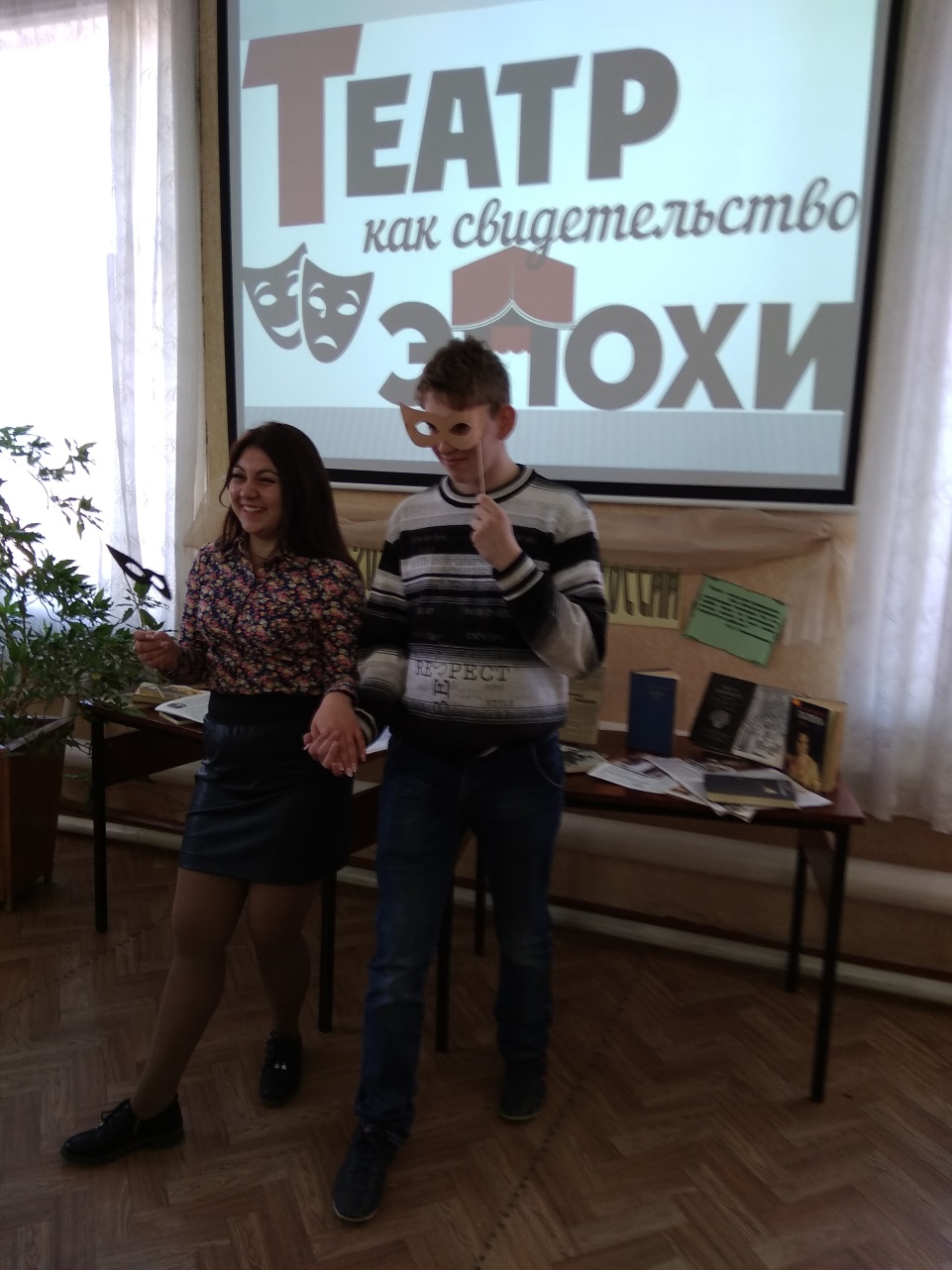 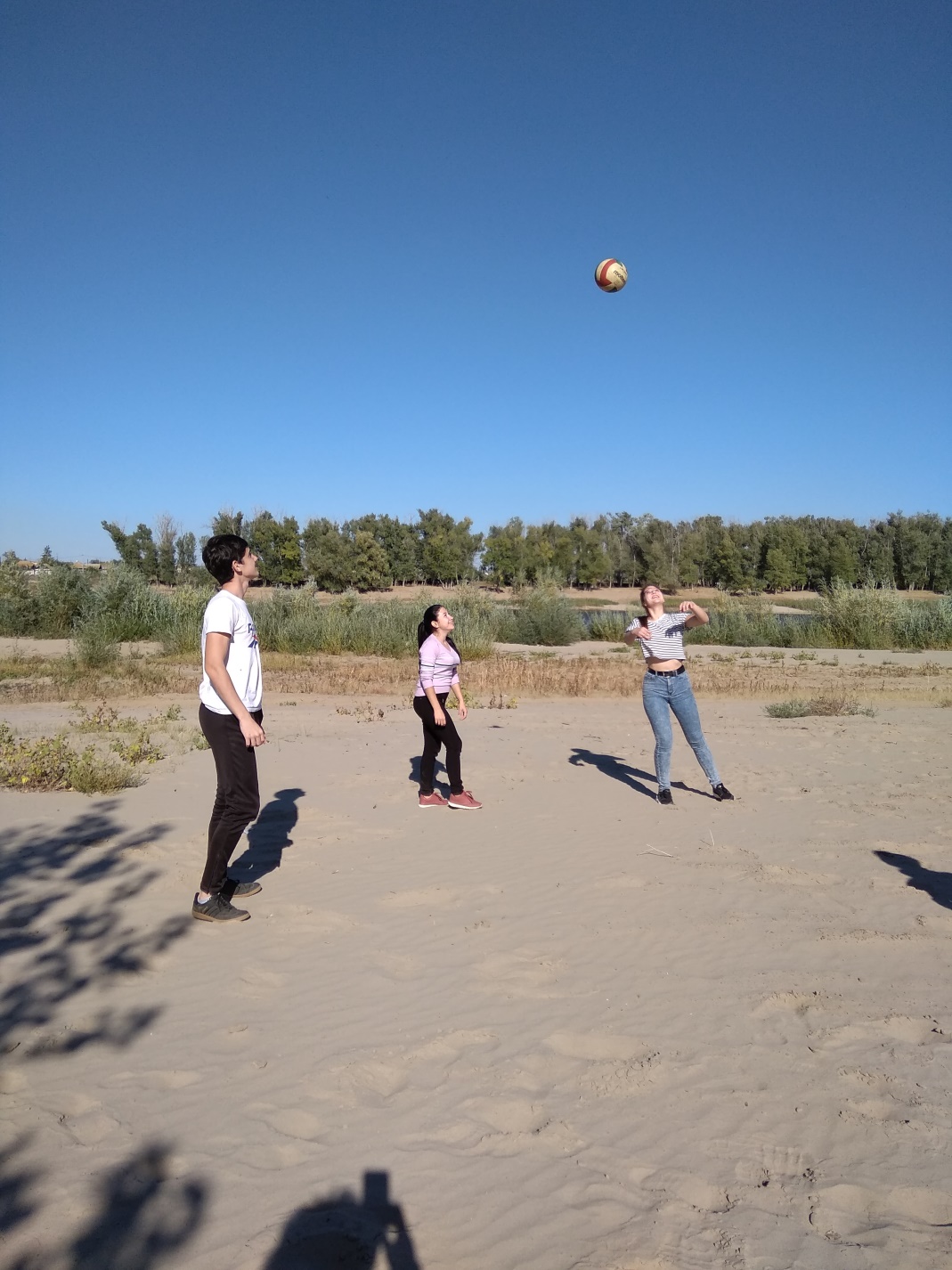 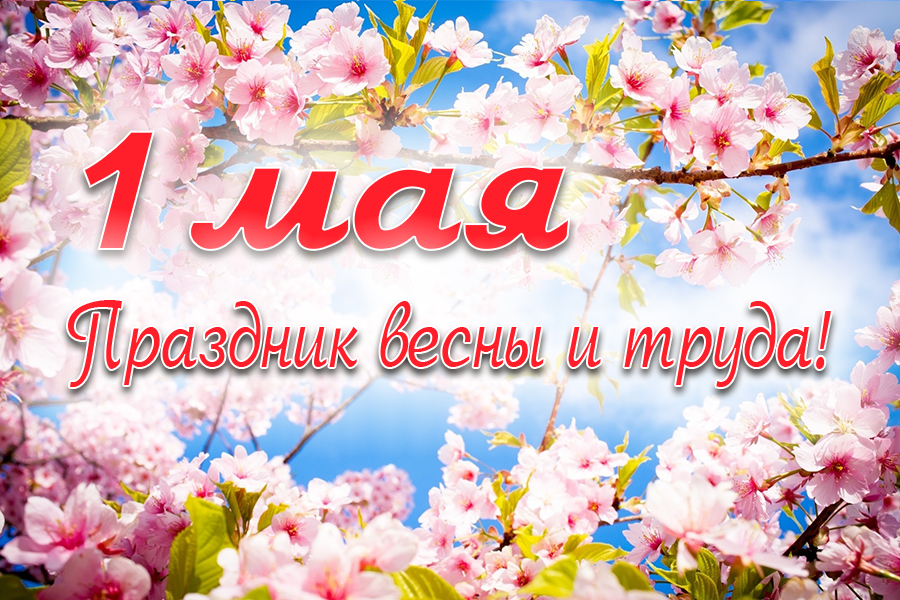 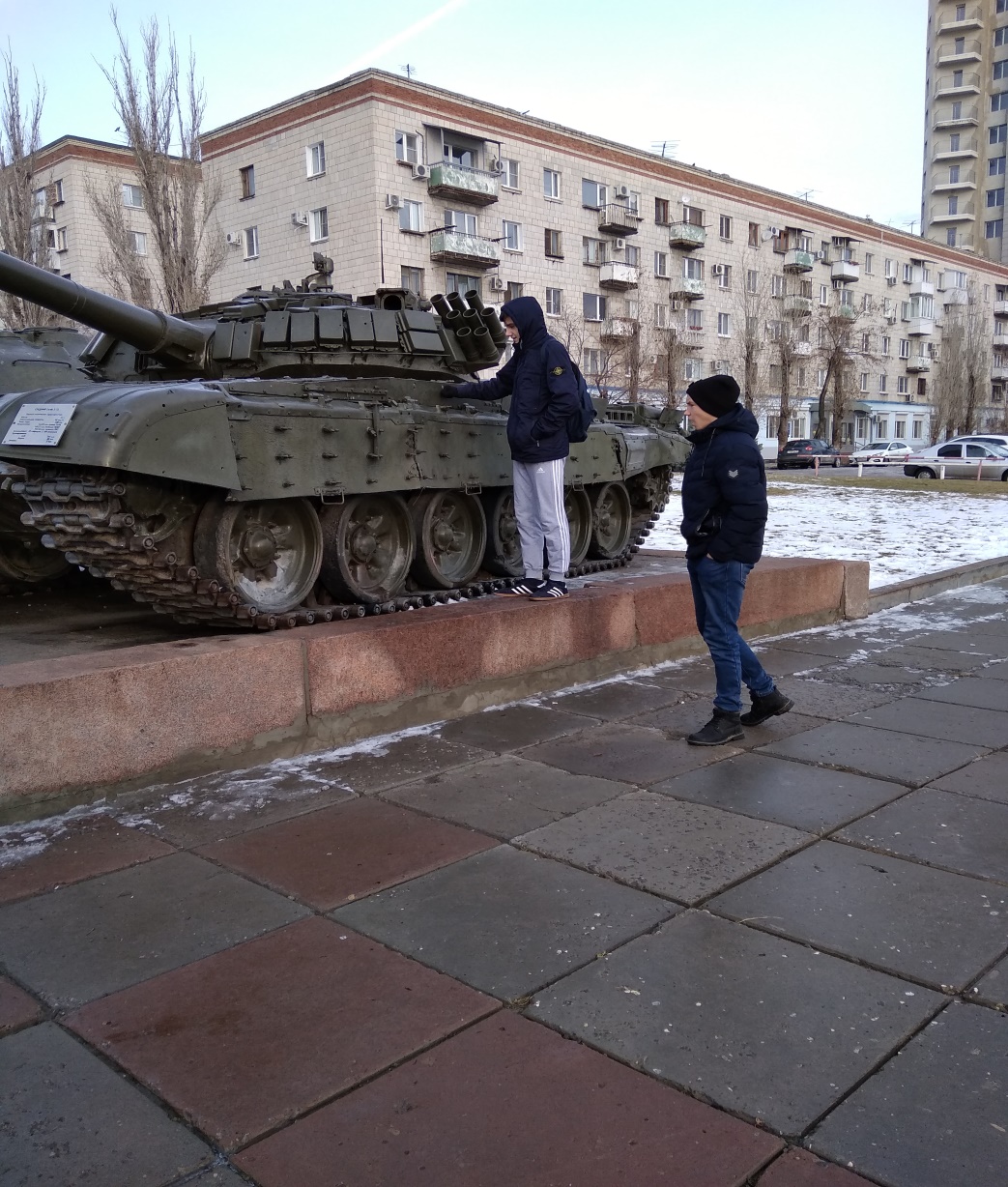 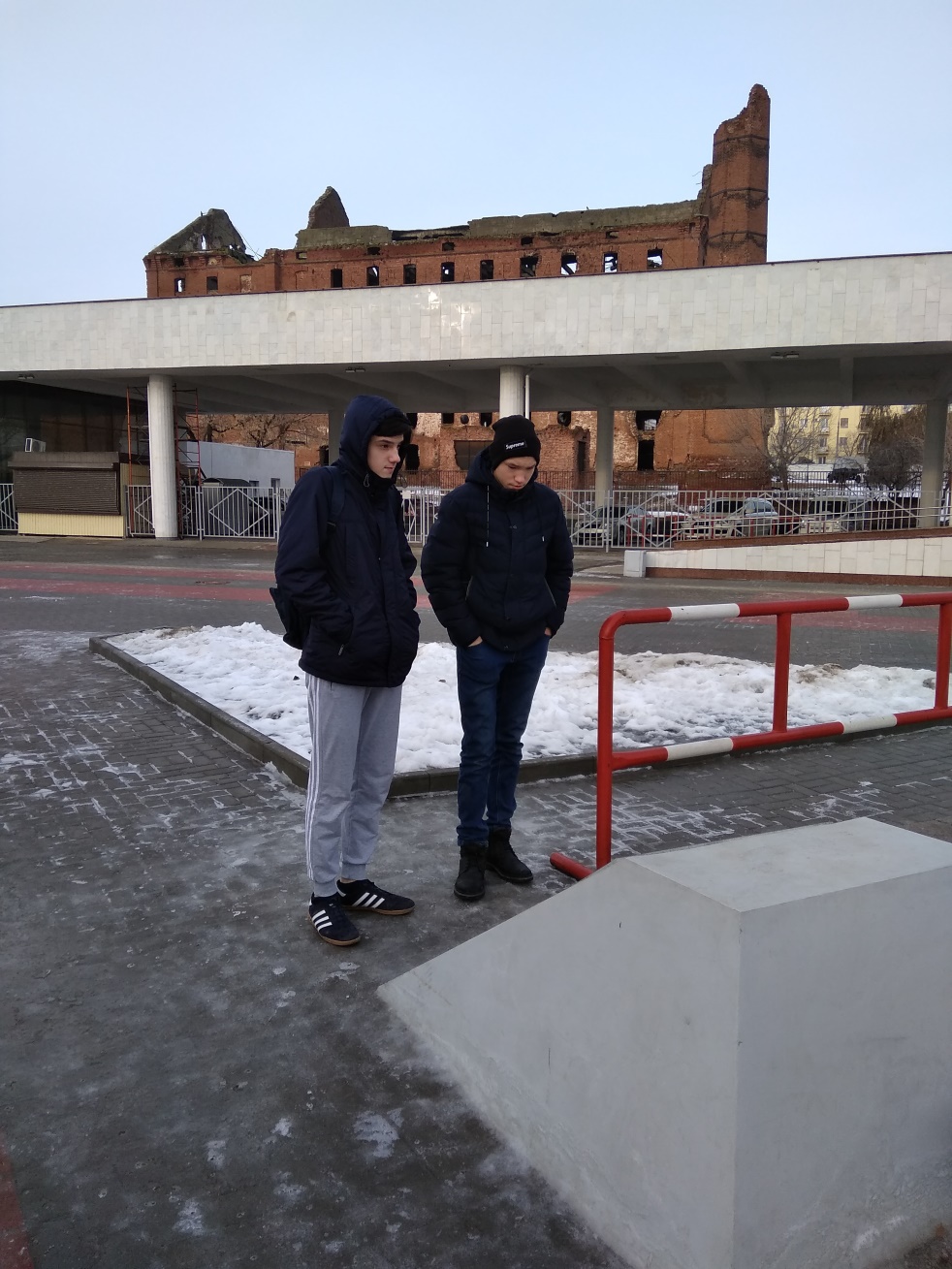 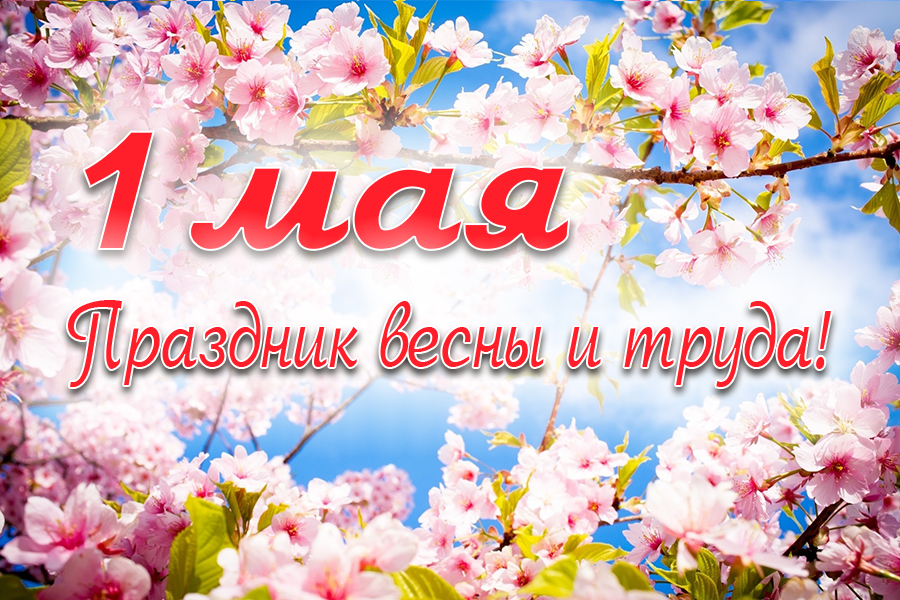 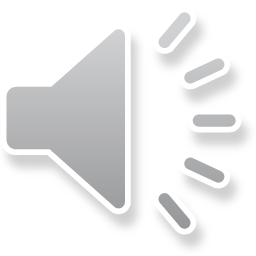 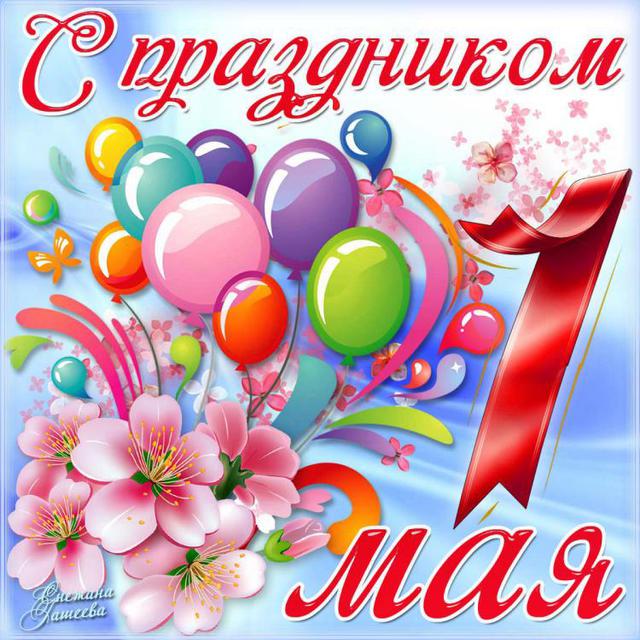 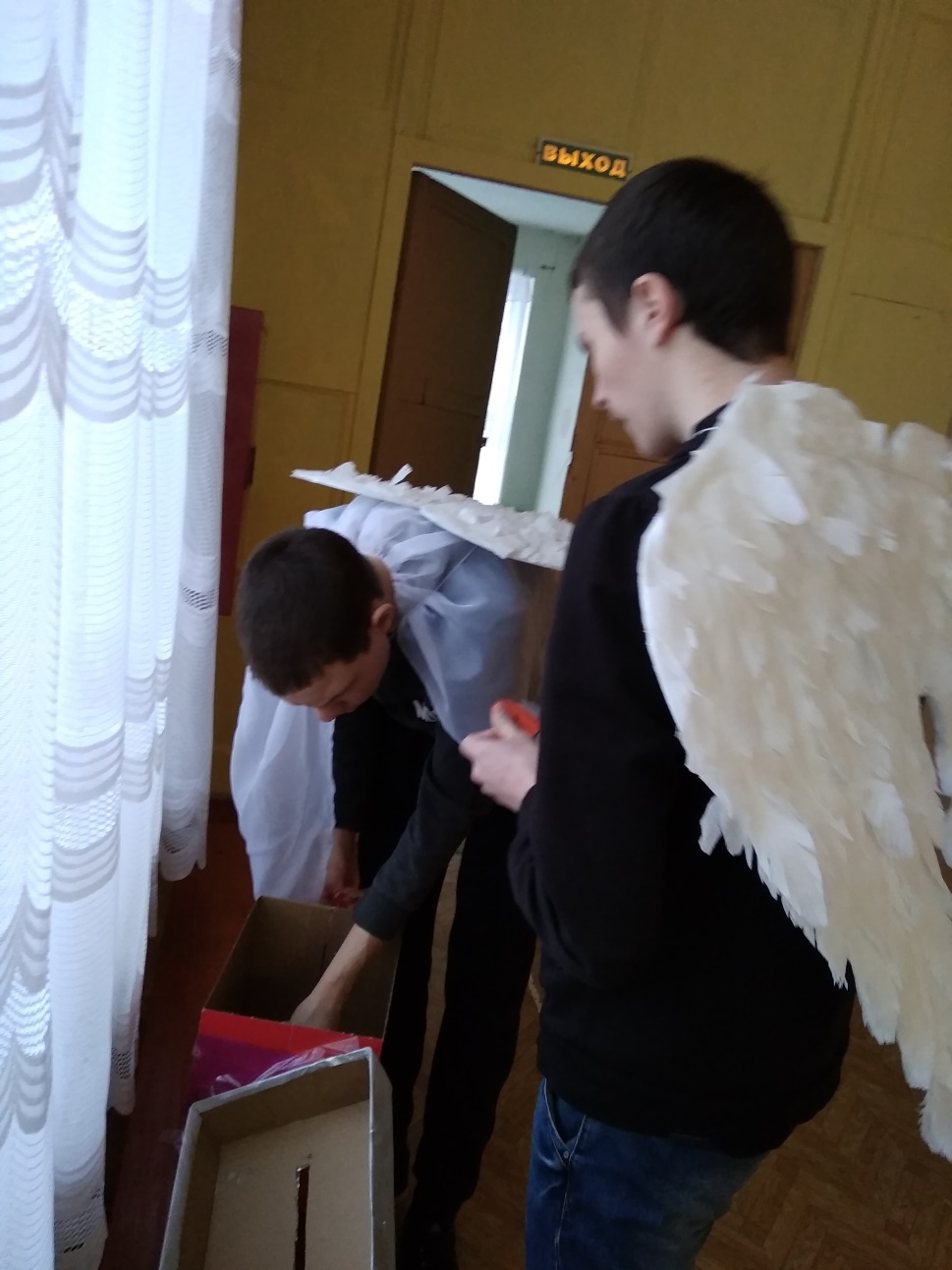 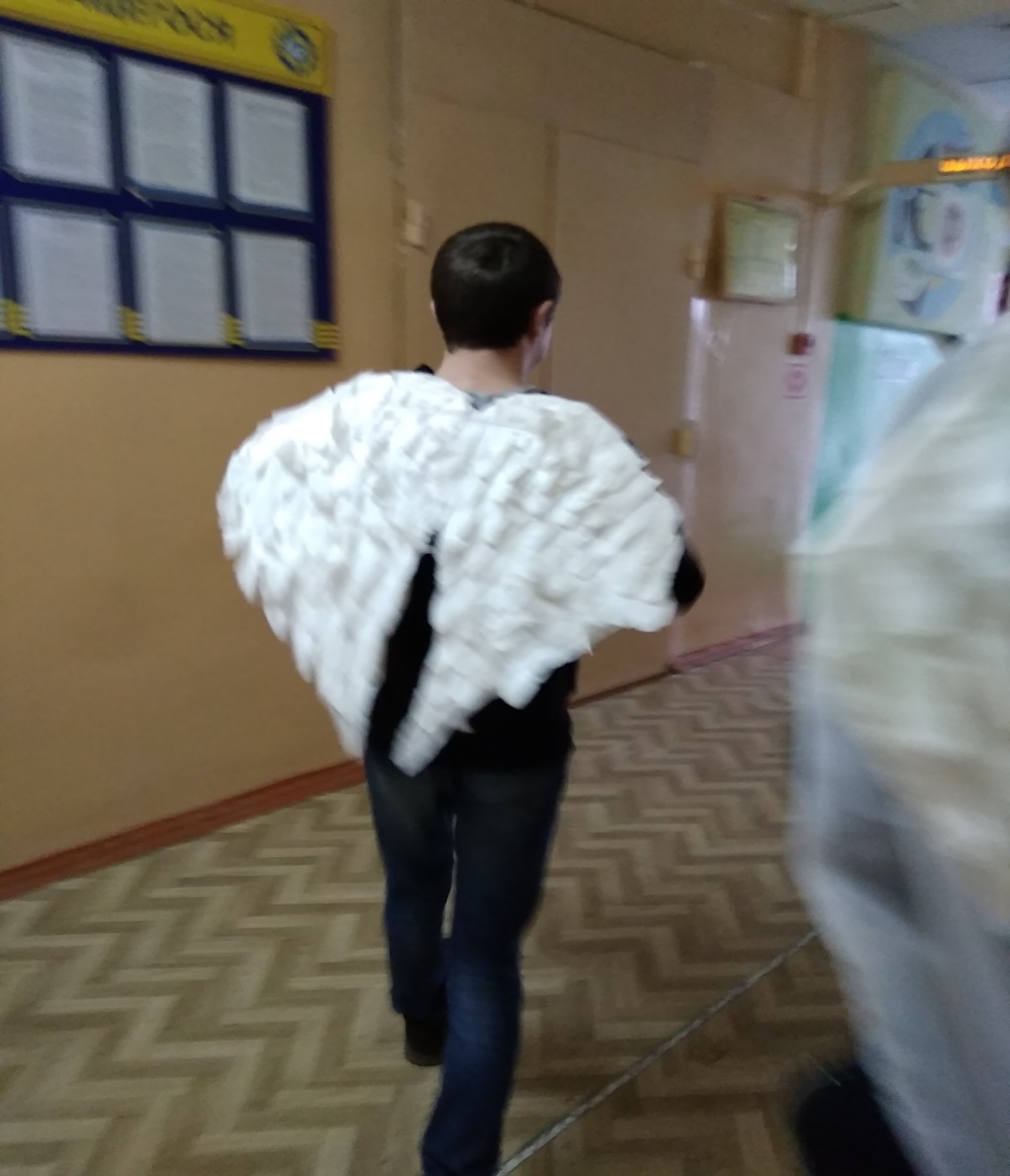 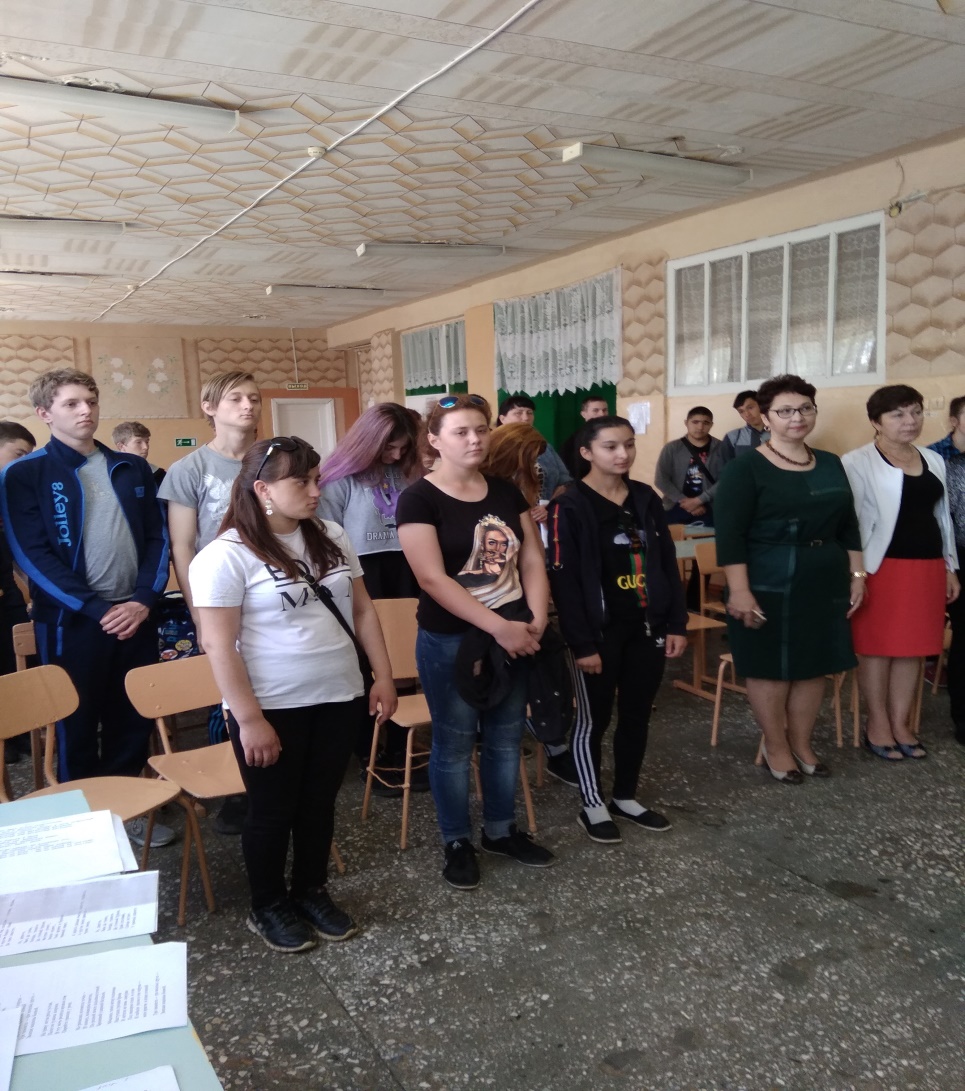 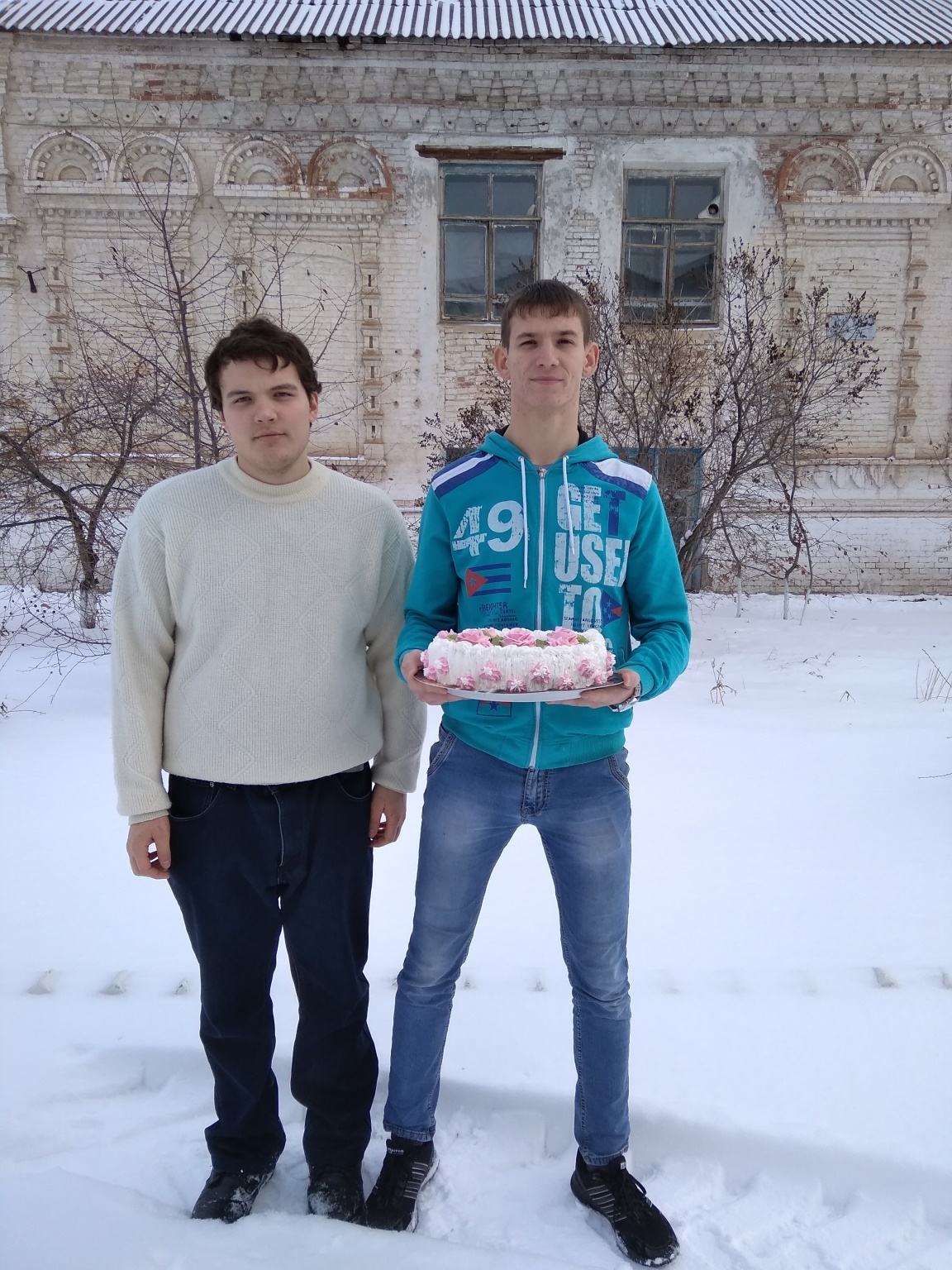 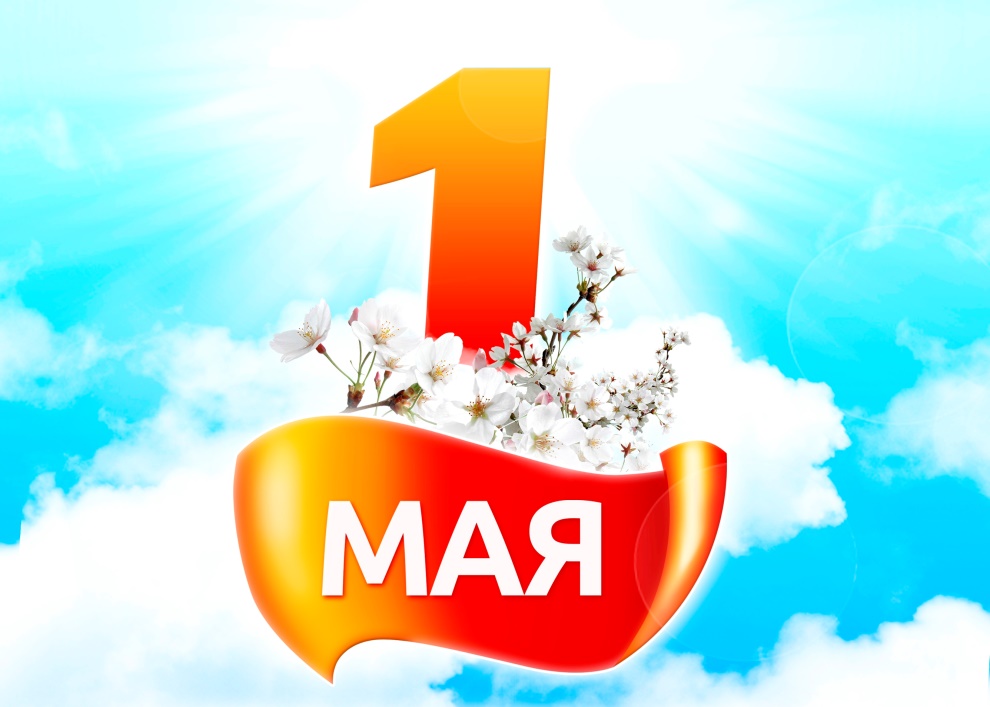 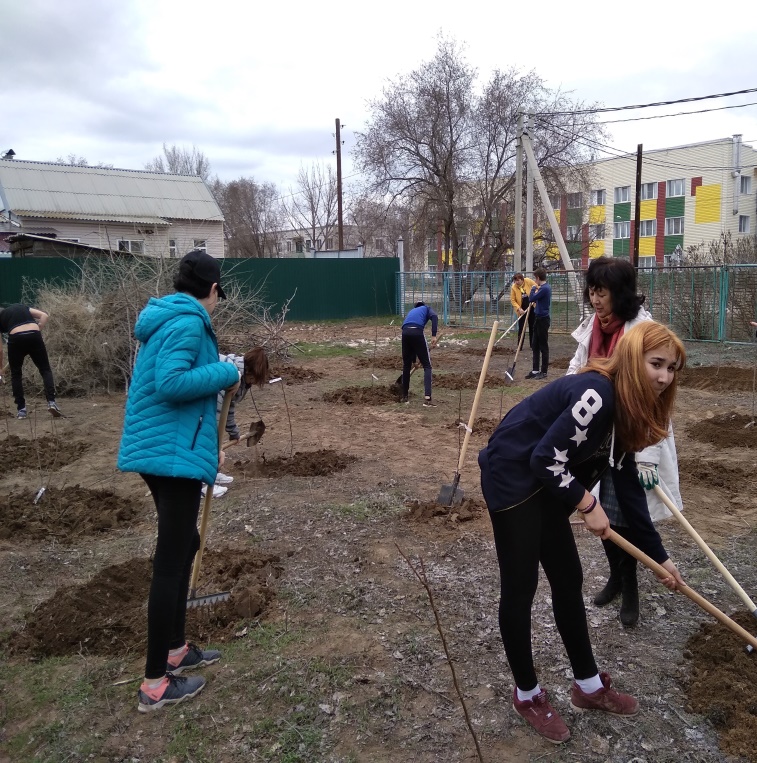 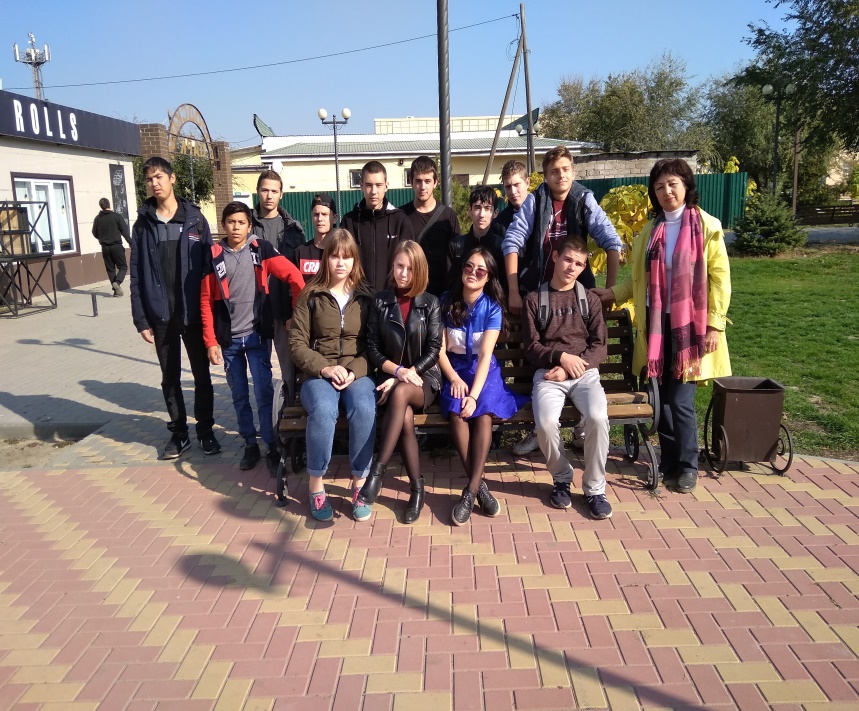 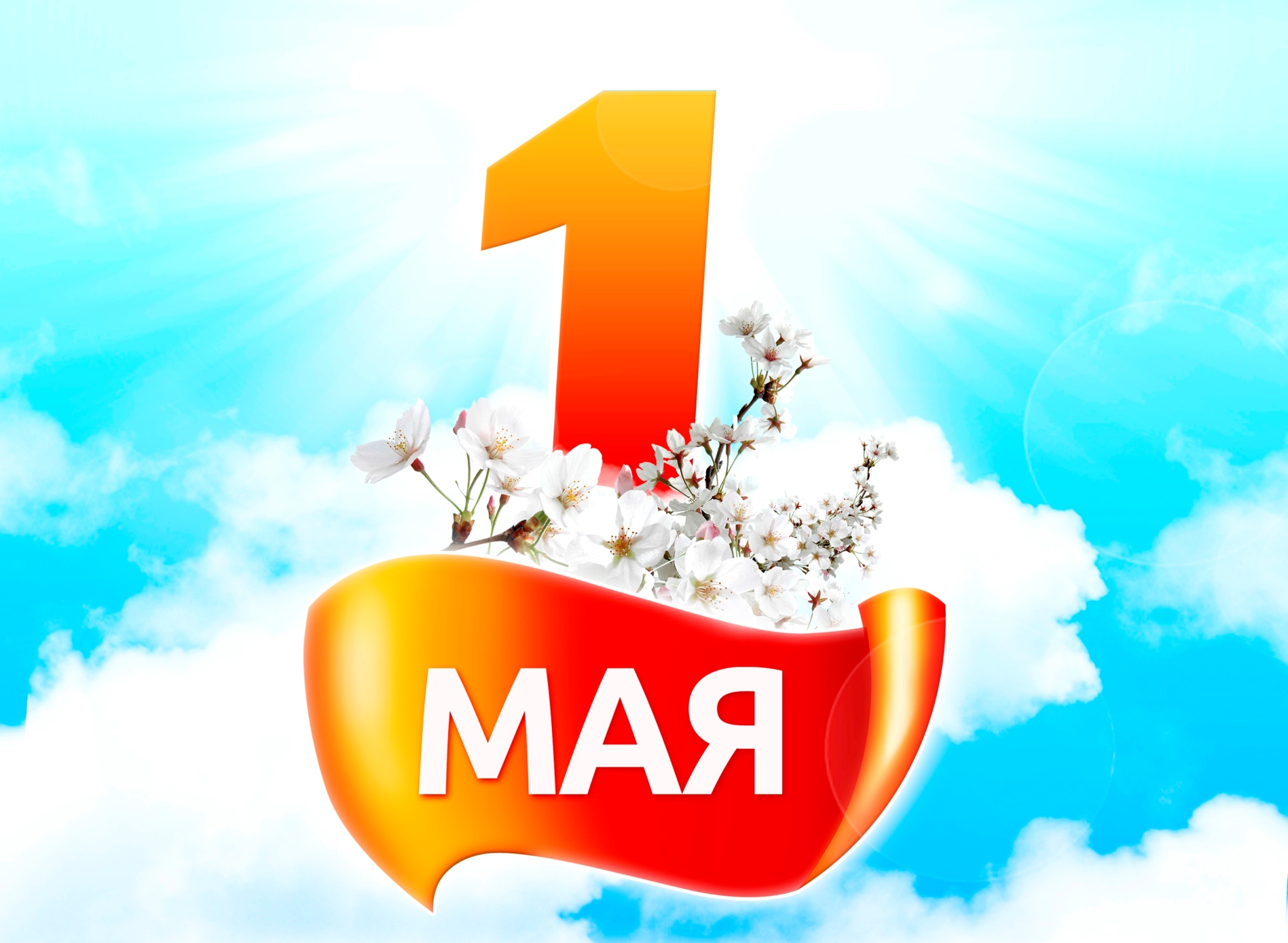 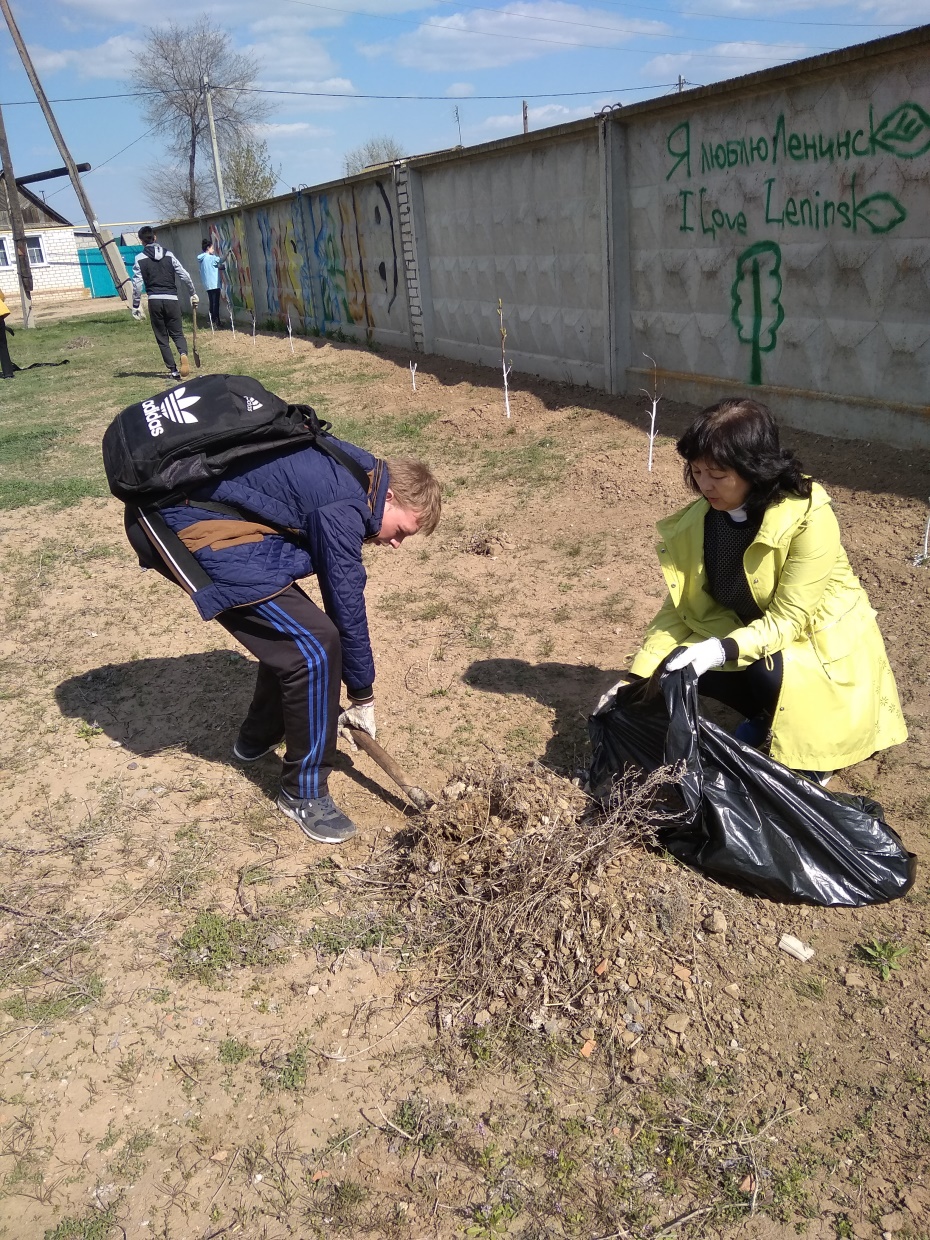 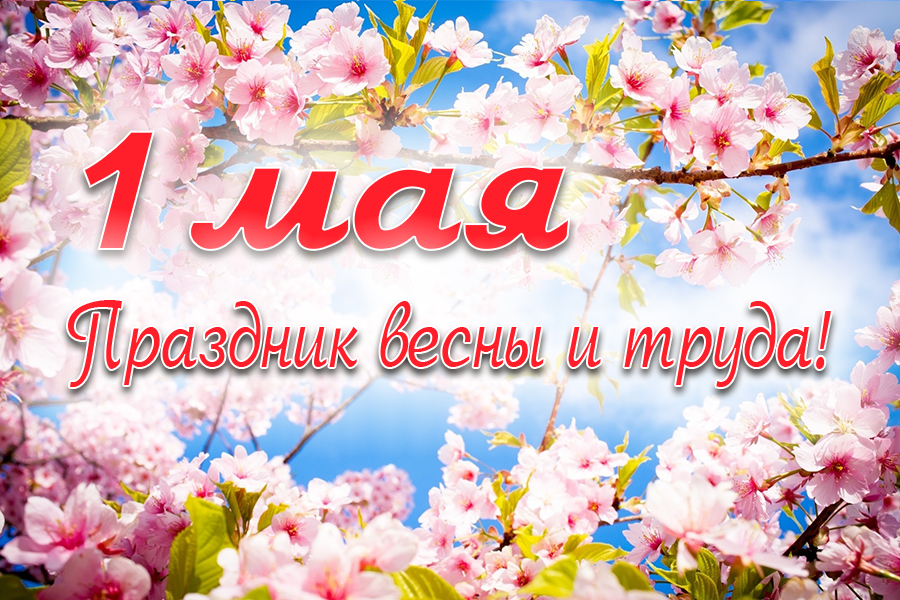 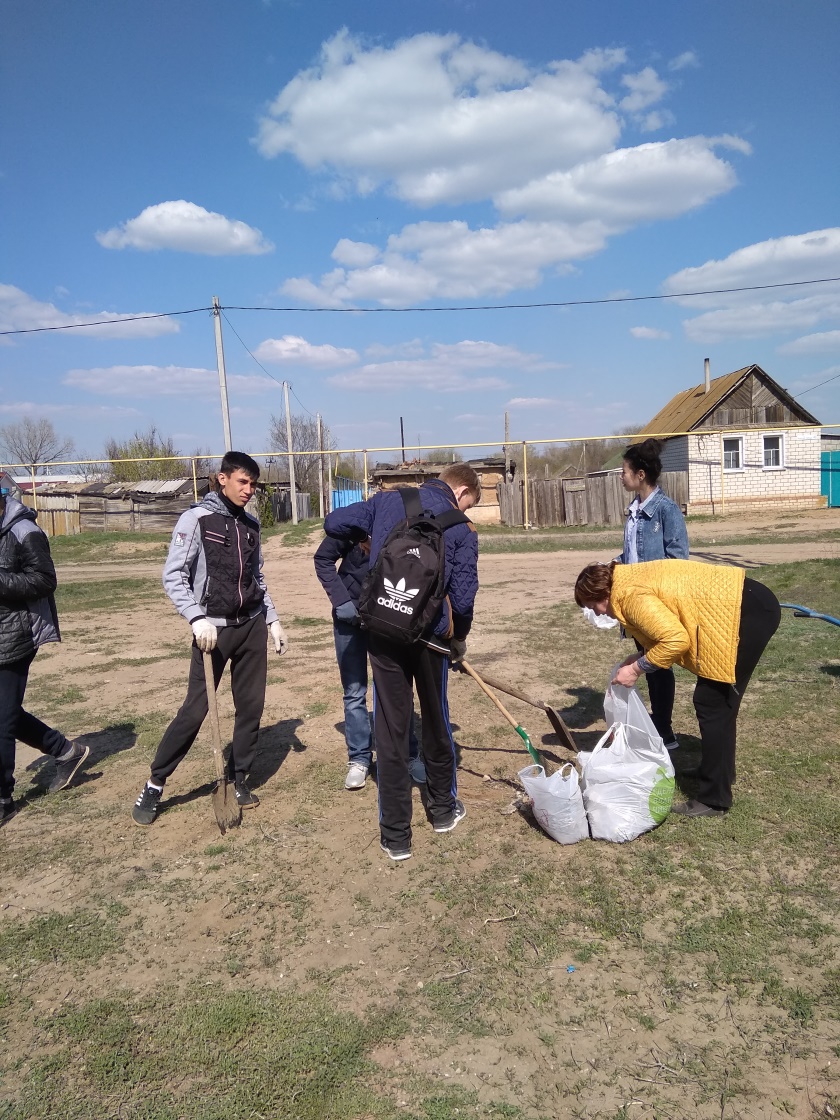 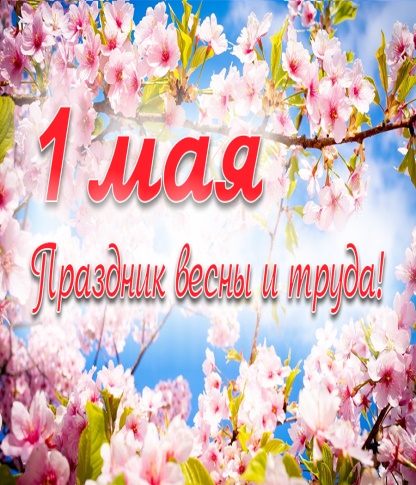 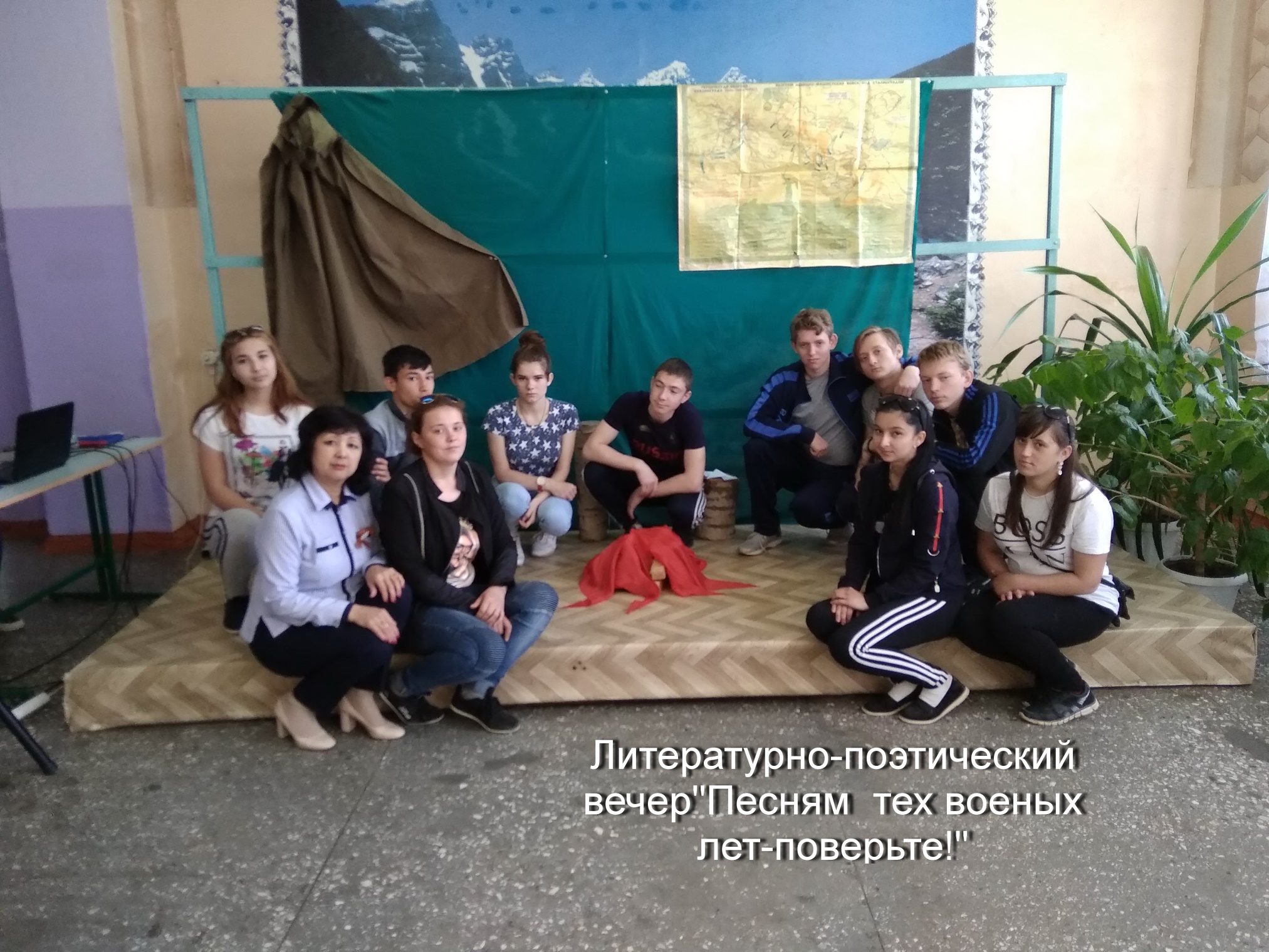 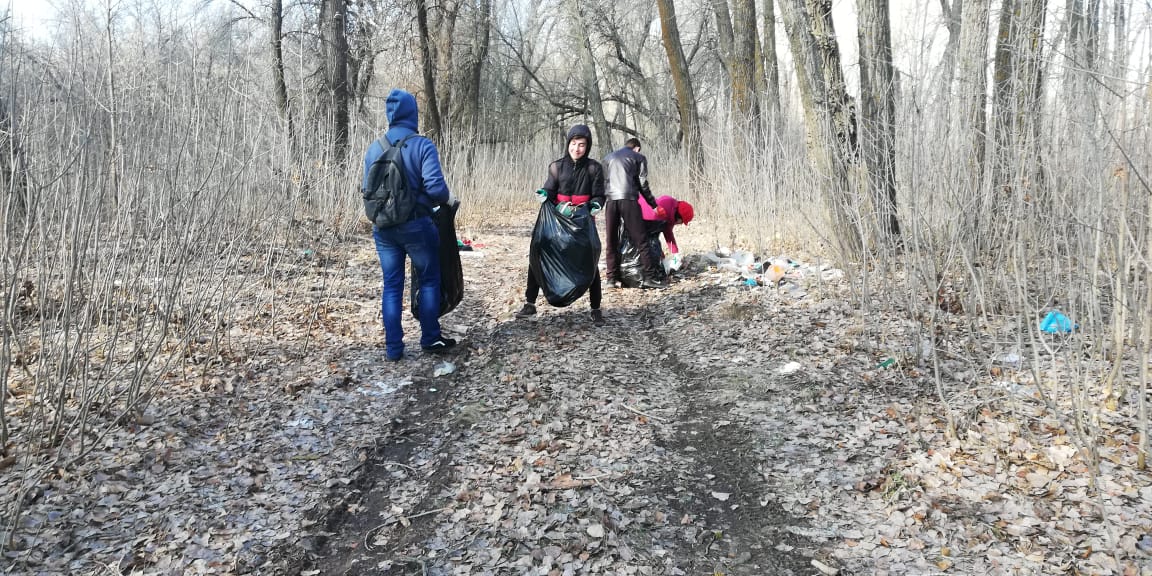 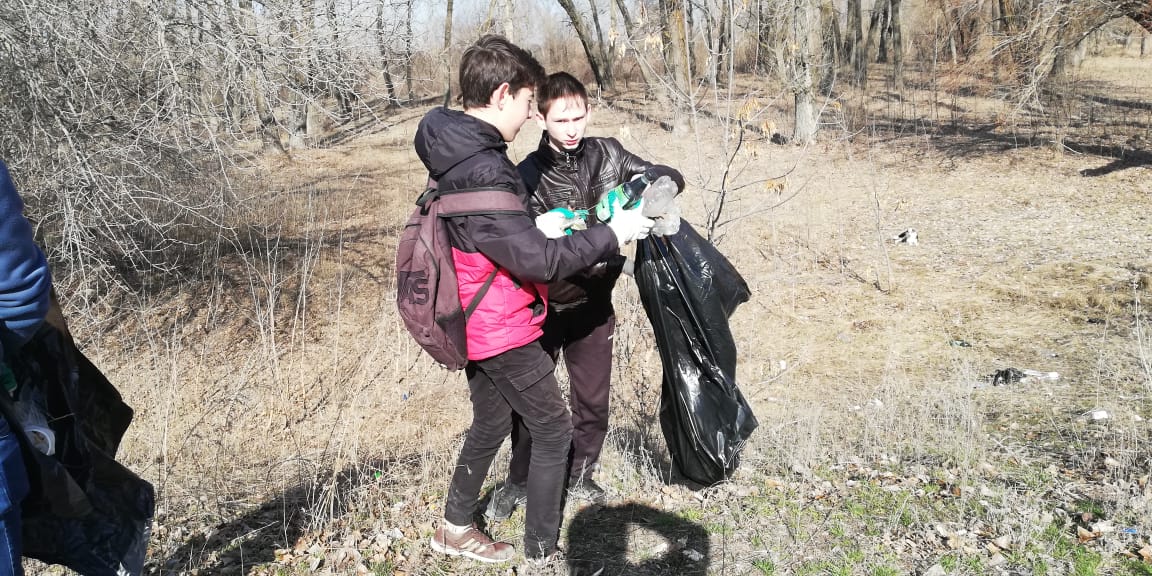 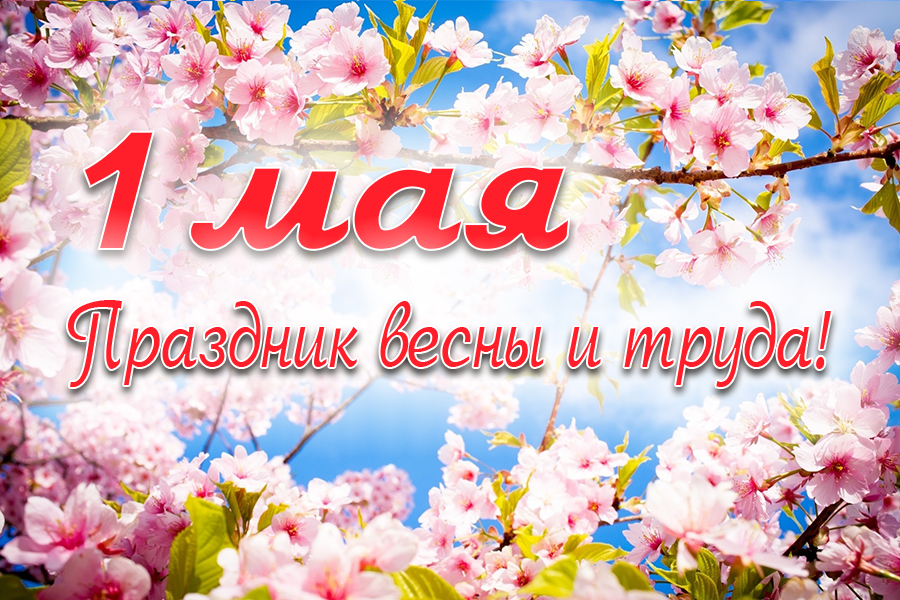 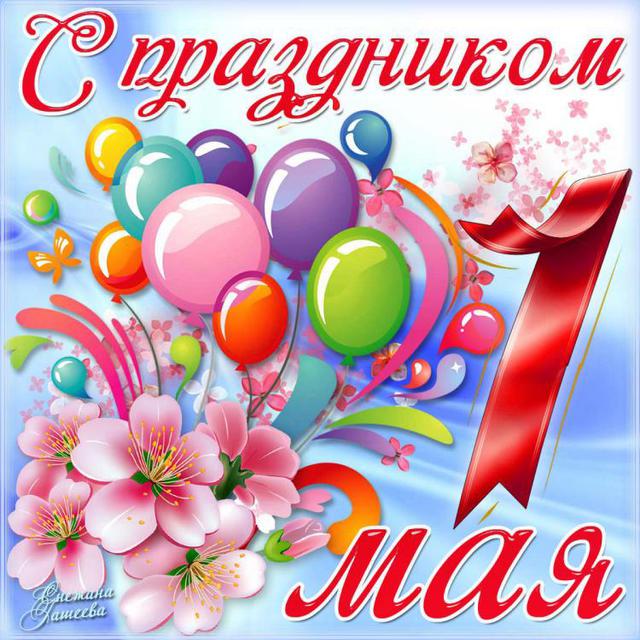 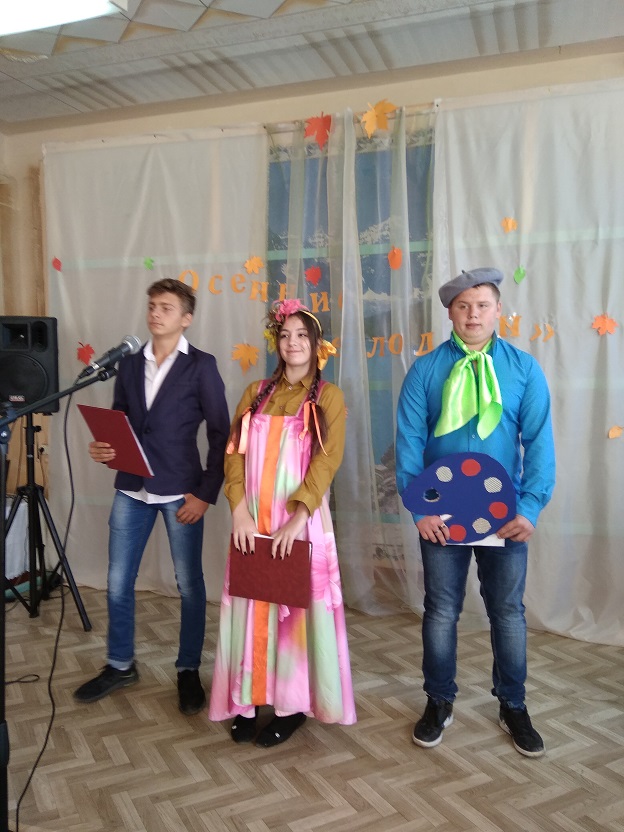 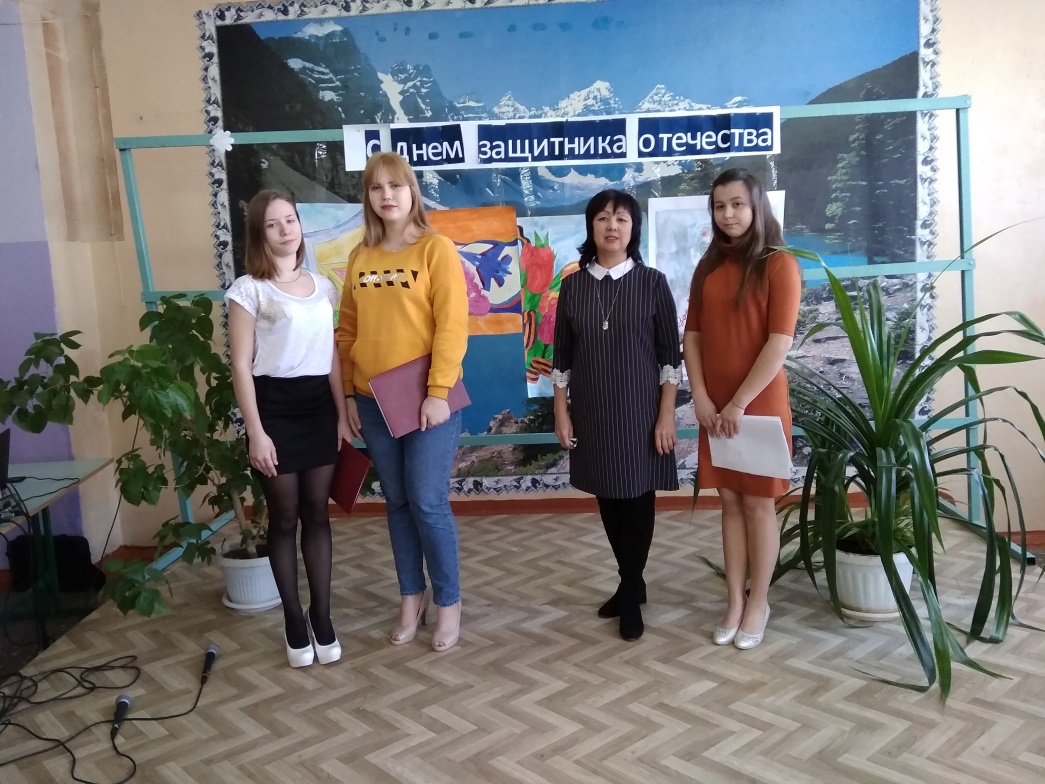 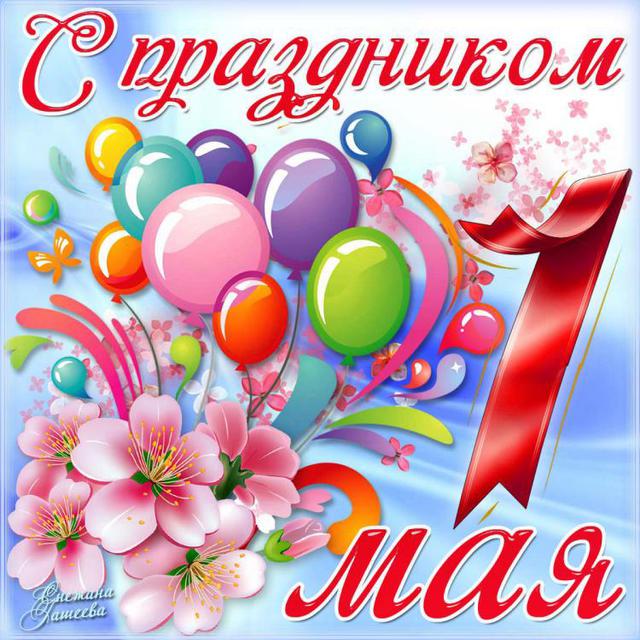 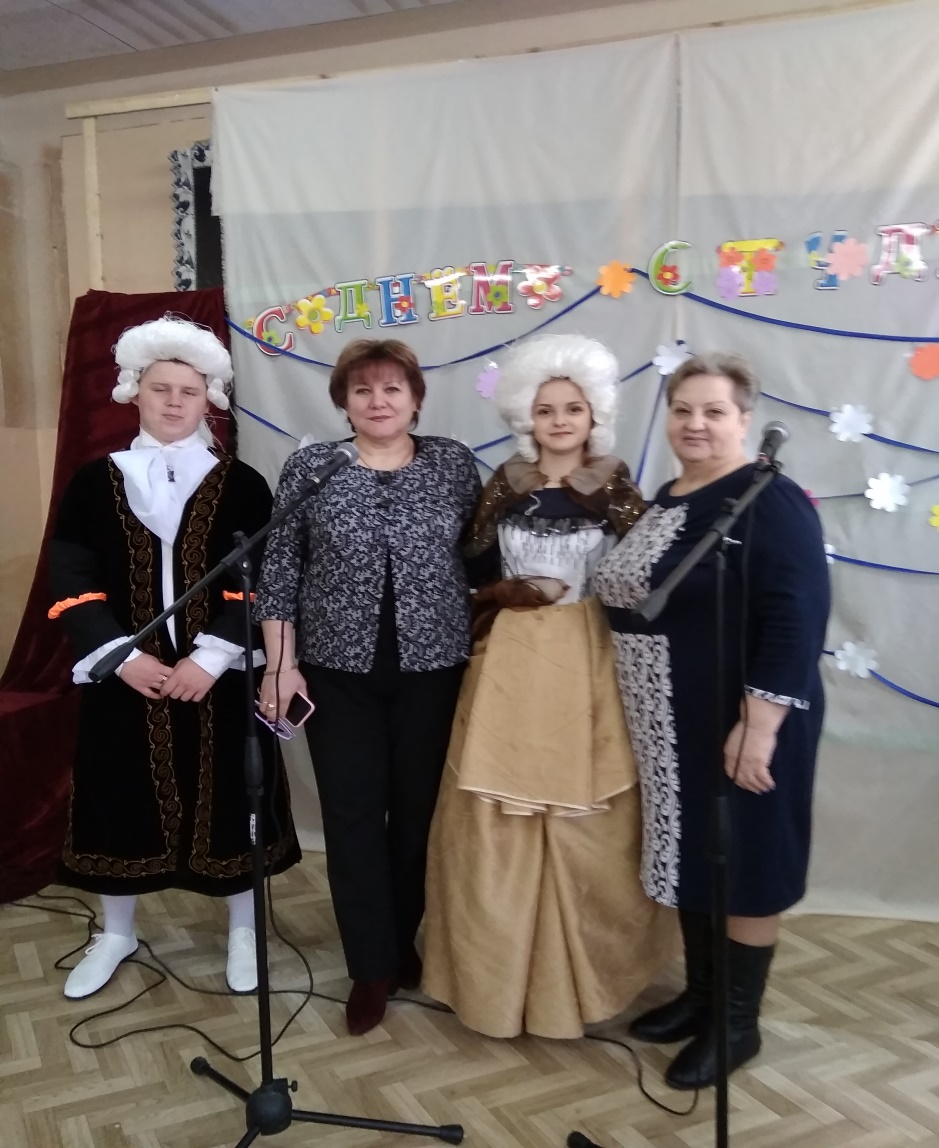 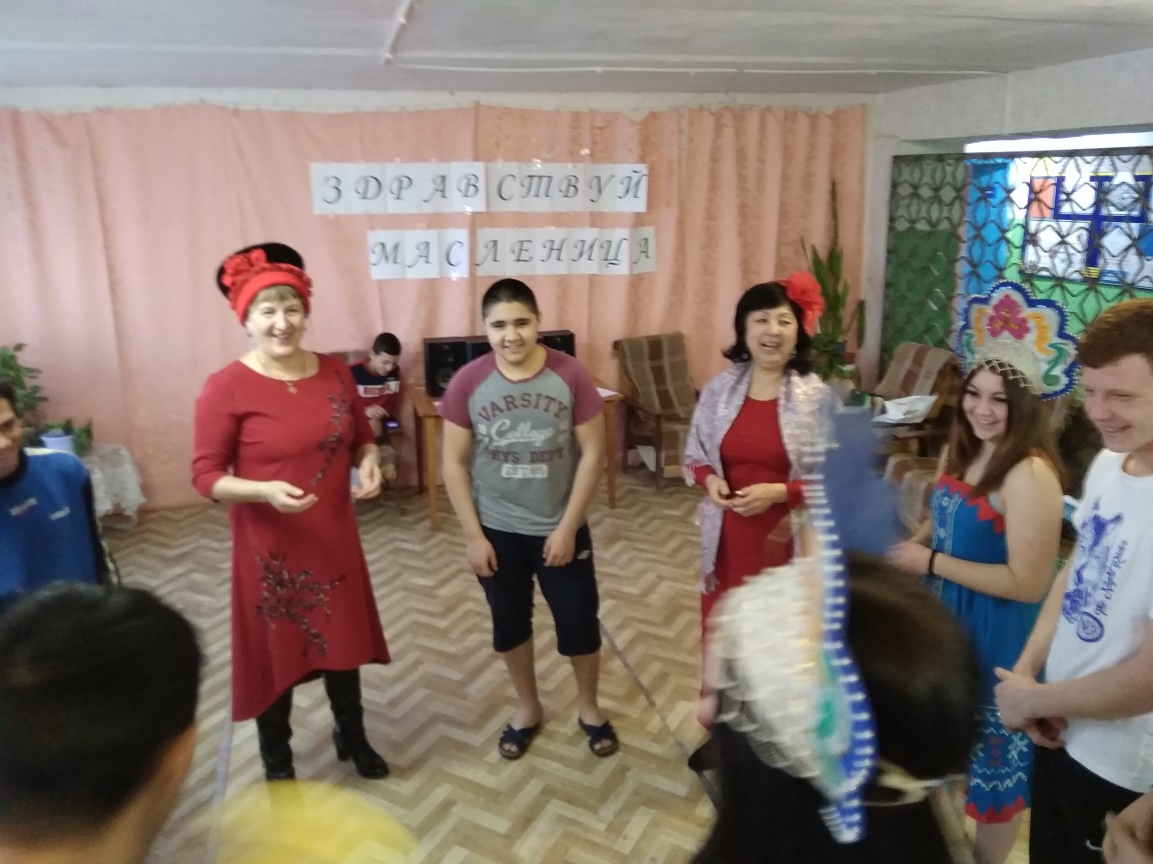 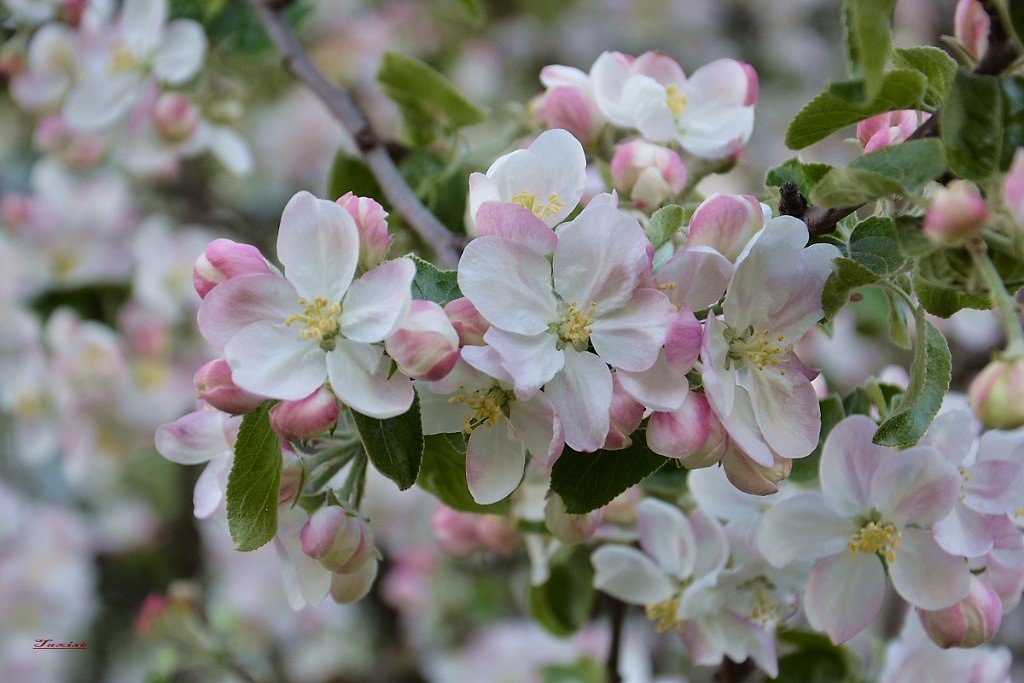 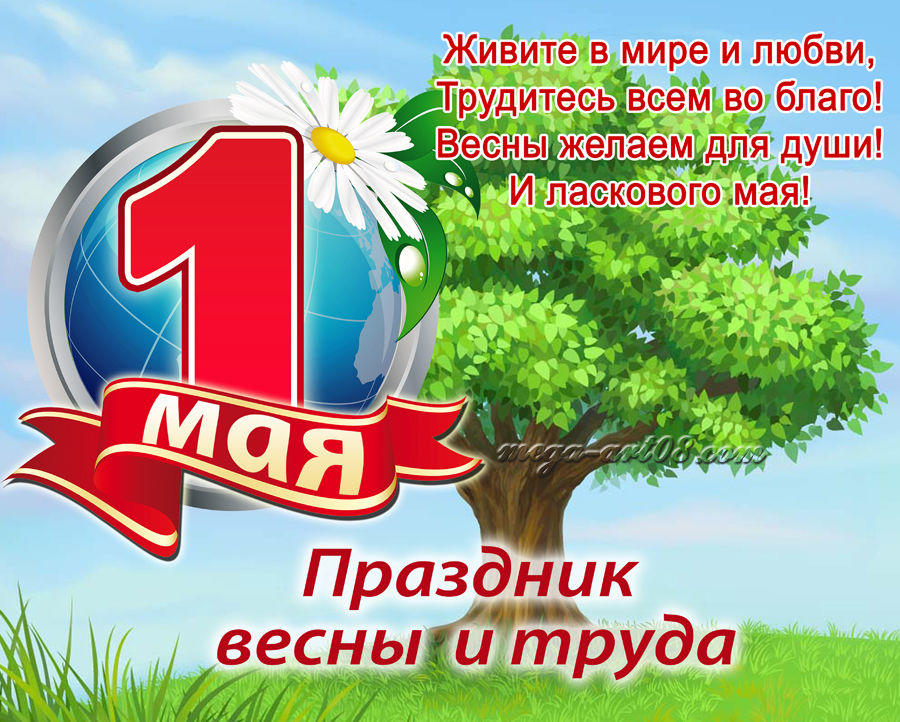 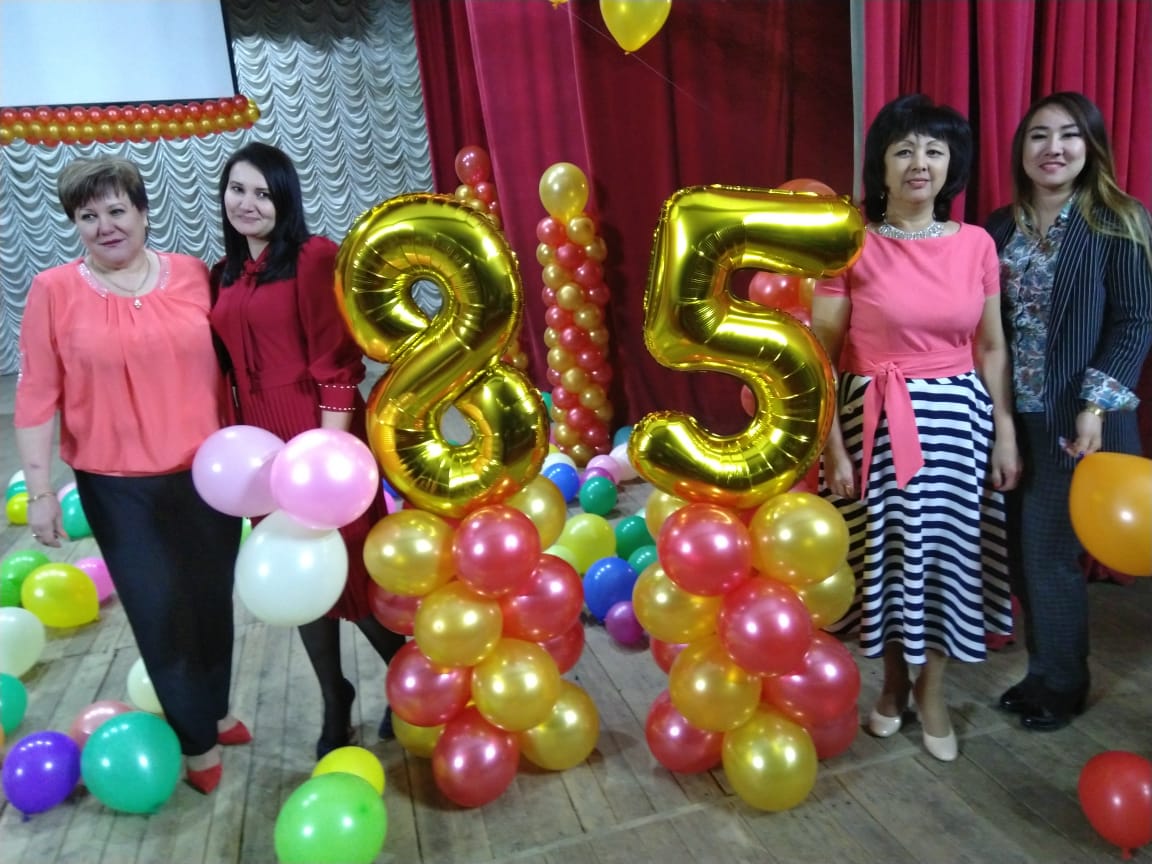